PLANY ZAJĘĆ
INSTRUKCJA DLA STUDENTÓW




Lipiec 2024
Poznań
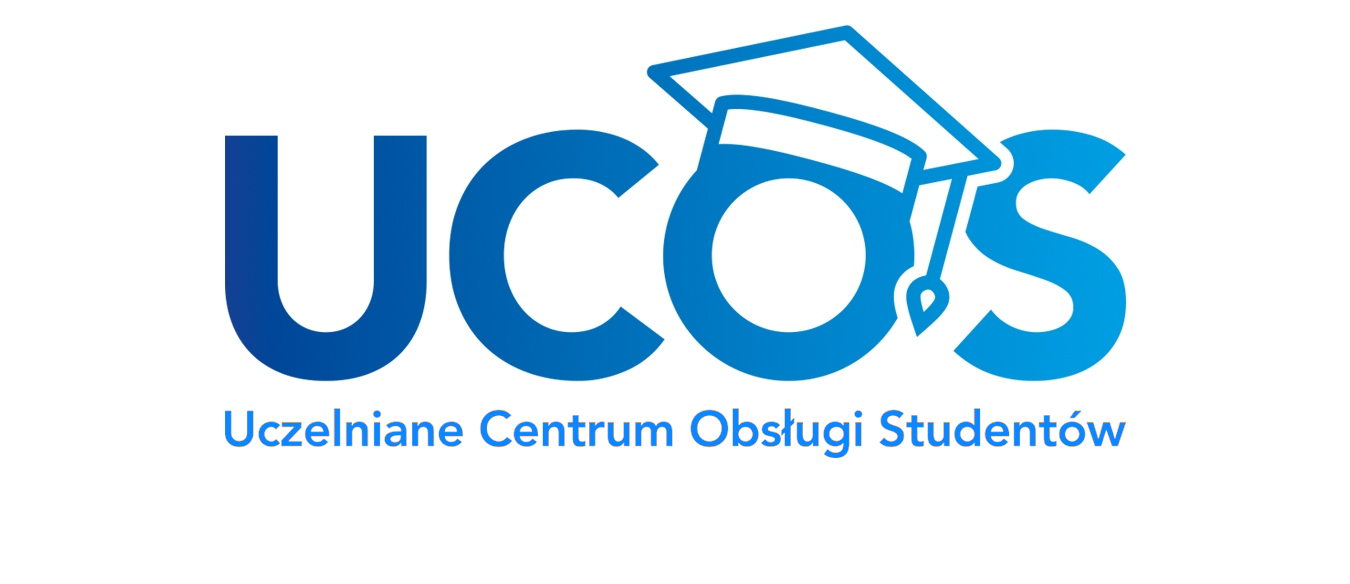 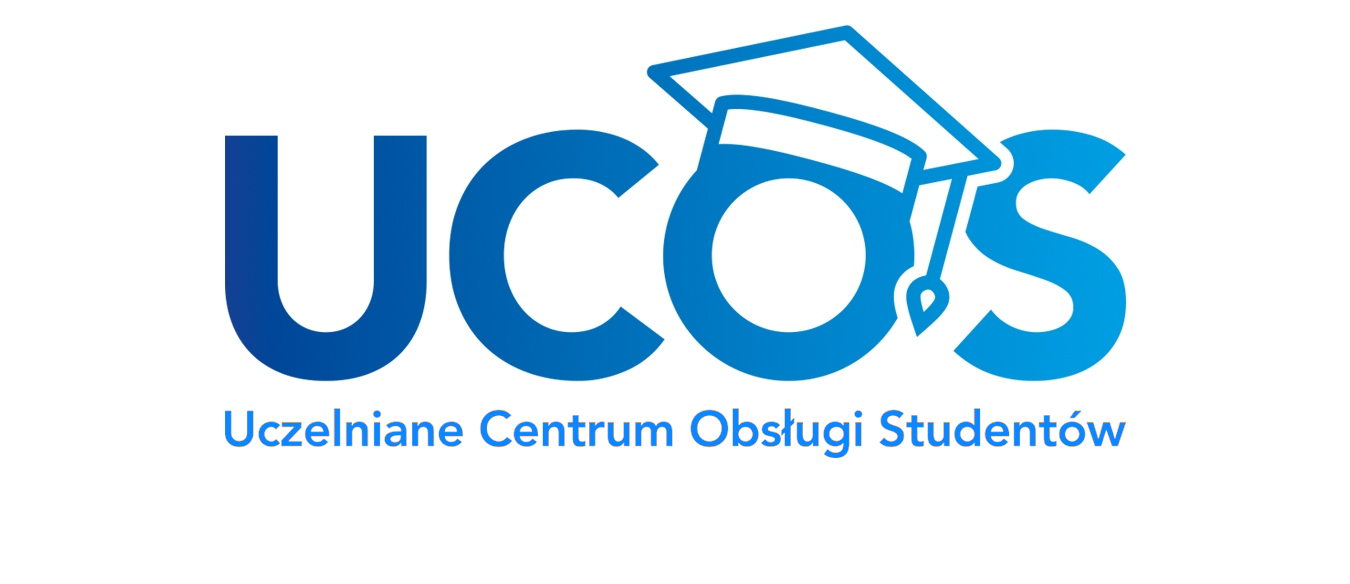 Szanowni Studenci!

W niniejszej prezentacji znajdziecie instrukcję „krok po kroku”, jak korzystać z planów zajęć w systemie AKSON, a w dalszej części kontakty do pracowników UCOS, do których możecie zwrócić się z prośbą o pomoc.
2
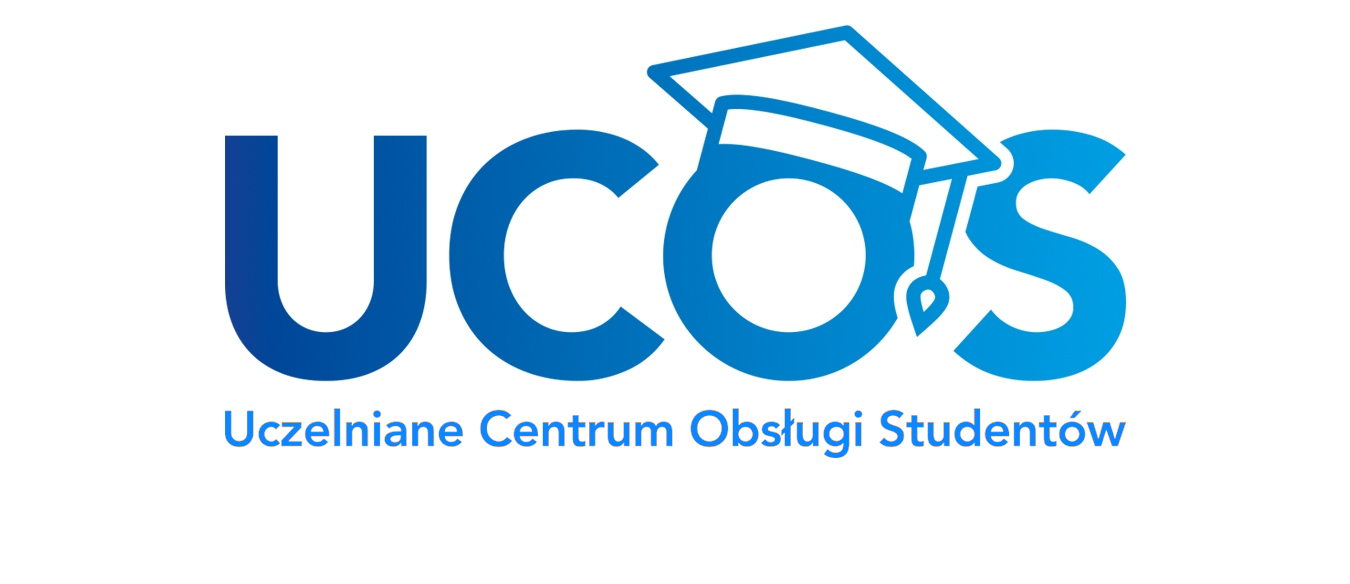 PLANY ZAJĘĆ
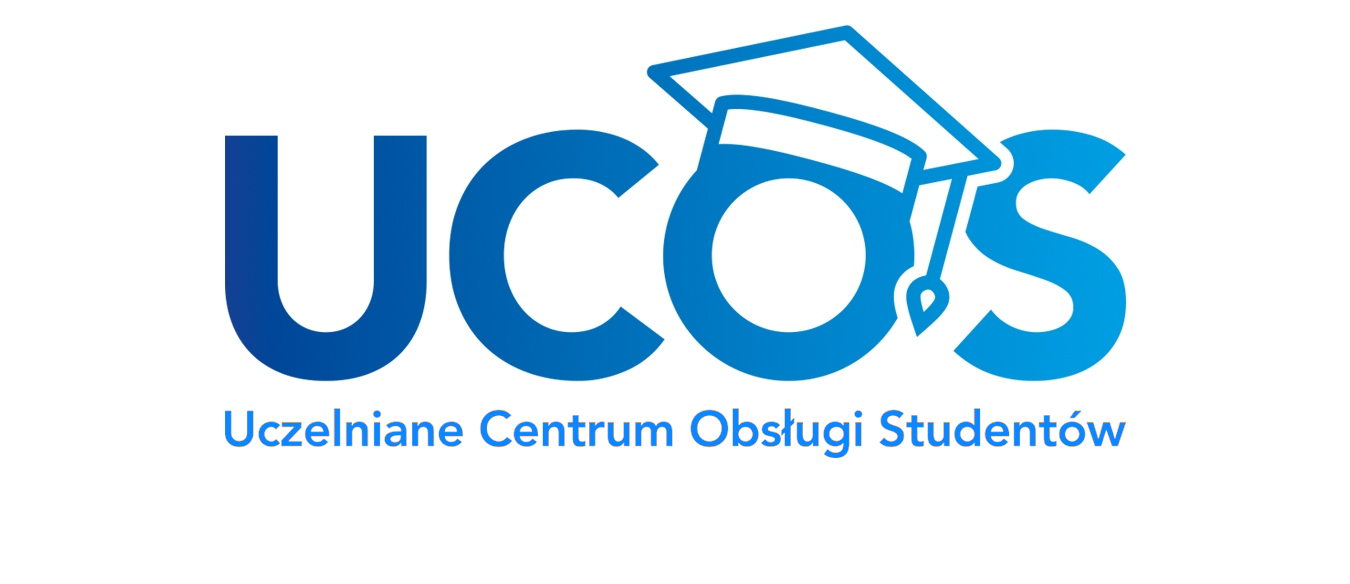 ŚCIEŻKA DOSTĘPU

Plany zajęć są dostępne dla studentów UMP w systemie uczelnianym AKSON. 

Po zalogowaniu się do WISUS i wyborze systemu AKSON pojawia się informacja dotycząca otrzymanych wiadomości od wykładowców lub pracowników UCOS.
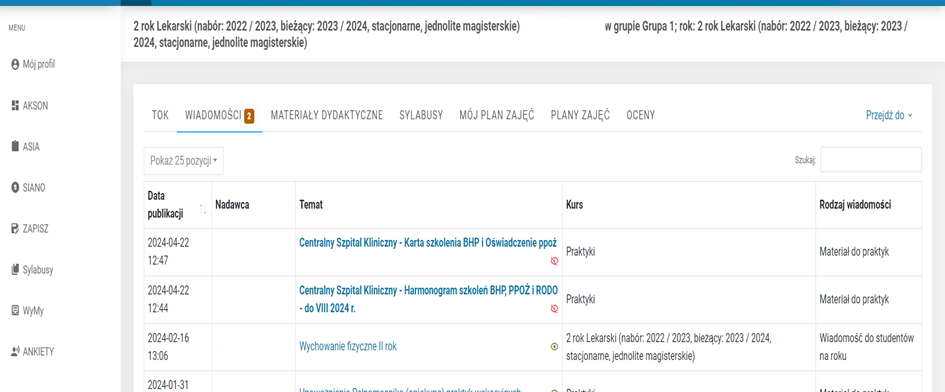 4
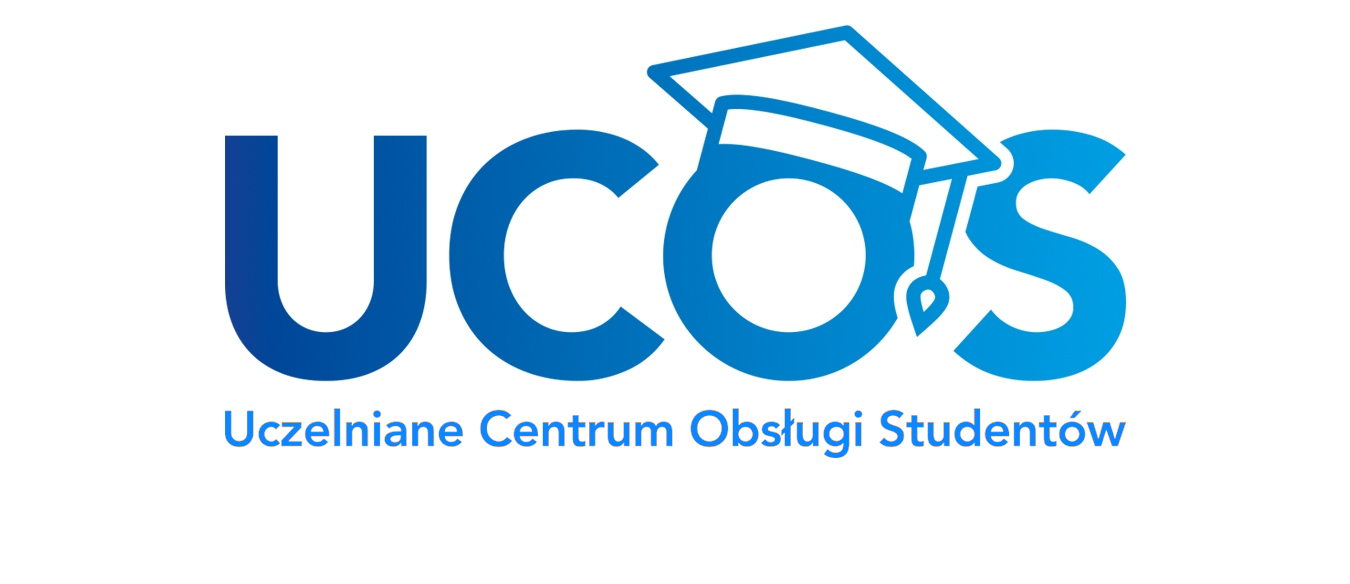 MÓJ PLAN ZAJĘĆ

Z górnego menu mamy dostęp do indywidualnego planu zajęć - MÓJ PLAN ZAJĘĆ – plan ten obejmuje wszystkie przedmioty realizowane przez studenta (w ramach IOZ oraz zajęcia fakultatywne, na które został dokonany poprawny zapis).
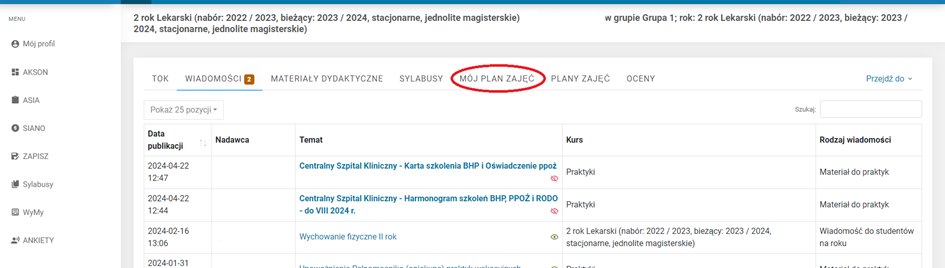 5
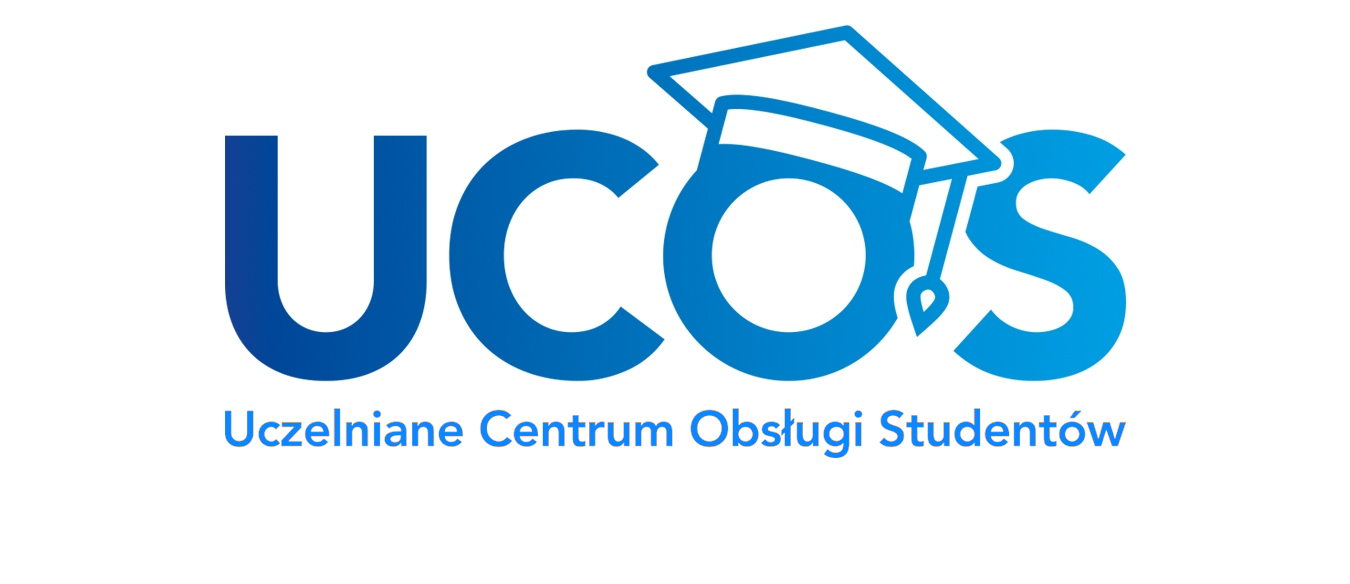 MÓJ PLAN ZAJĘĆ

Ten widok dzieli się na trzy zakładki – Nadchodzące zajęcia (zajęcia, które się jeszcze nie odbyły), Archiwalne zajęcia (zajęcia, które już się odbyły) oraz Schemat klinik (gdzie w formie kolorowych kwadratów zaznaczono bloki zajęć m.in. odbywające się na oddziałach szpitalnych). 
UWAGA! Schemat klinik obowiązuje tylko studentów kierunku lekarskiego oraz w zakresie praktyk śródrocznych dla kierunków pielęgniarstwo i położnictwo.
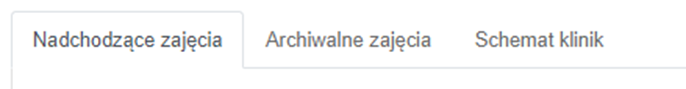 6
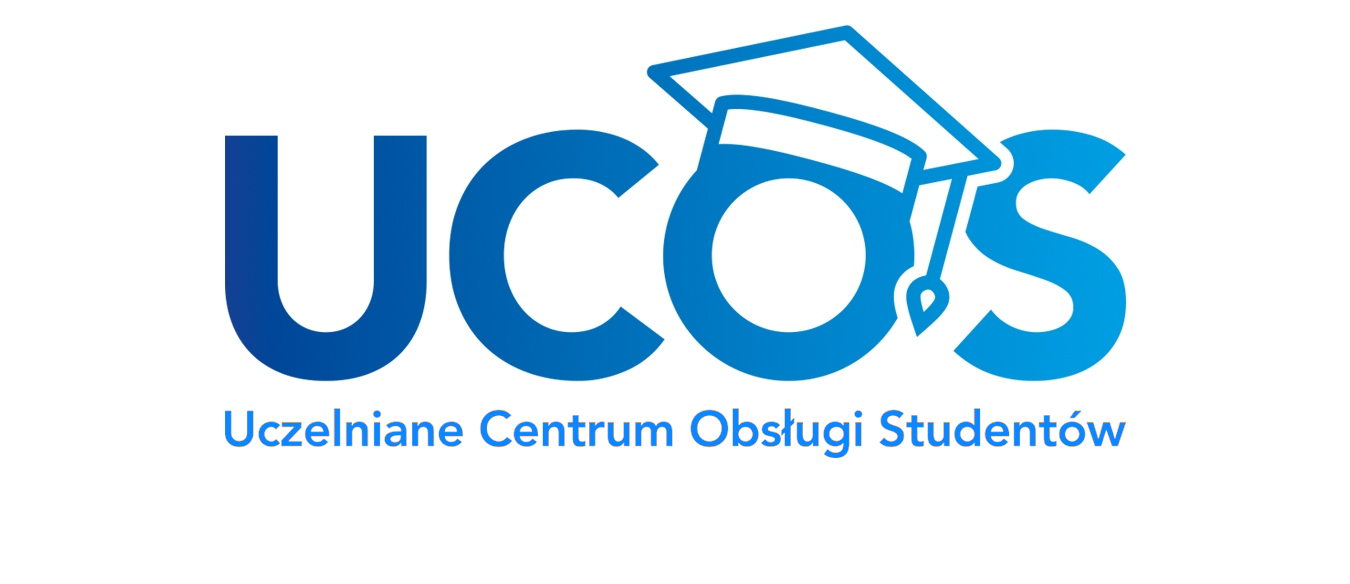 NADCHODZĄCE ZAJĘCIA

Nadchodzące zajęcia – pokazują nam widok tygodnia zajęć zgodnie z datą dzienną
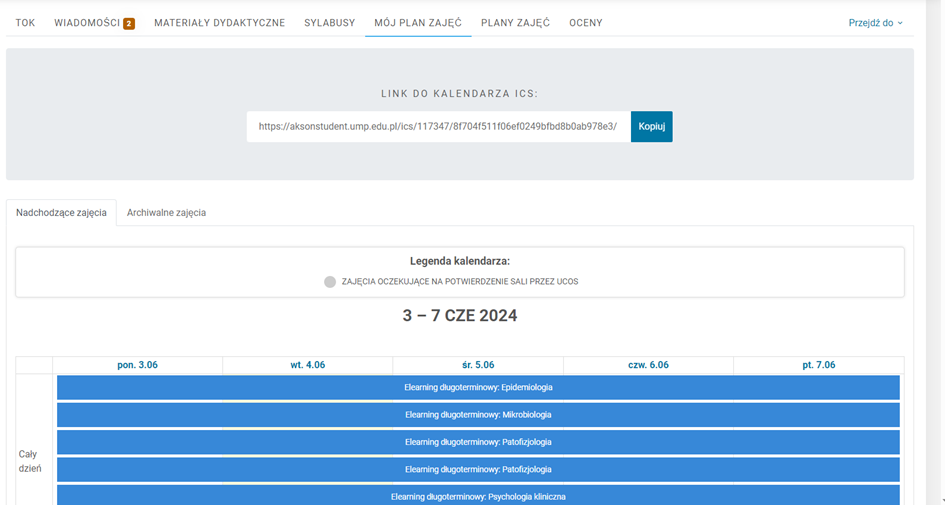 7
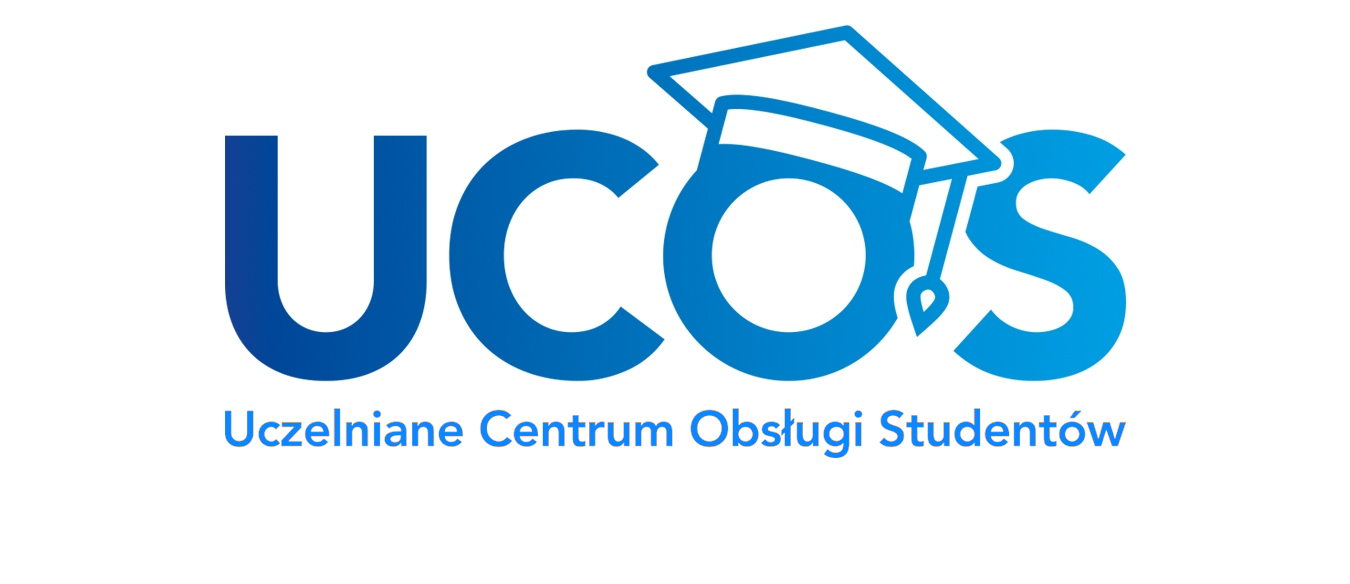 NADCHODZĄCE ZAJĘCIA

Ramka Legenda kalendarza informuje o zajęciach, które nie mają jeszcze potwierdzonej sali na zajęcia – UWAGA! sala przy zajęciach oznaczonych kolorem szarym może ulec zmianie – NALEŻY ją sprawdzić przed zajęciami
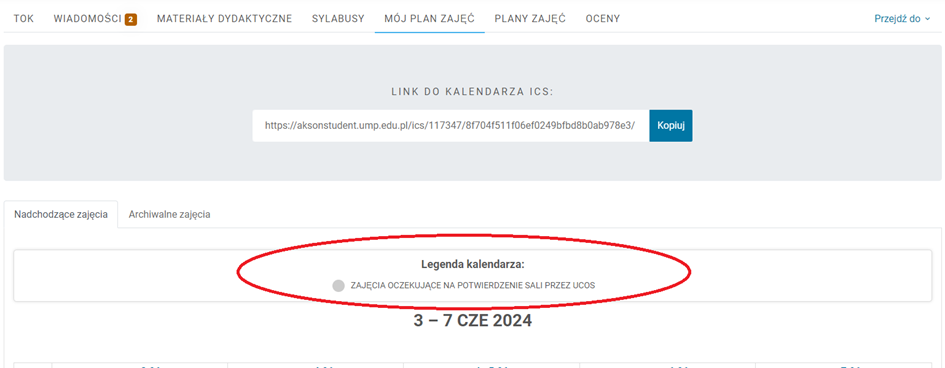 8
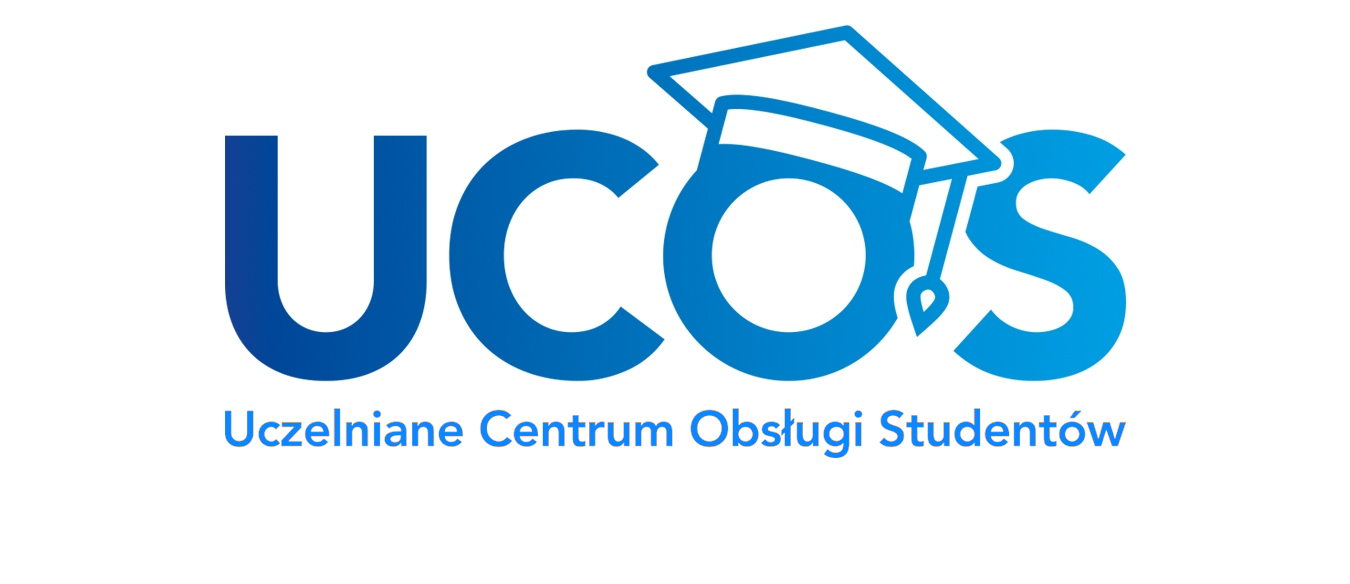 NADCHODZĄCE ZAJĘCIA

W widoku tygodnia niebieskimi ramkami są zaznaczone zaplanowane zajęcia w formie e learningu – UWAGA! UCOS nie zajmuje się umieszczaniem materiałów na platformie LMS, w widoku planu znajduje się tylko informacja, że taki e learning został zaplanowany przez wykładowcę.
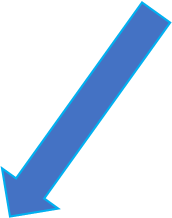 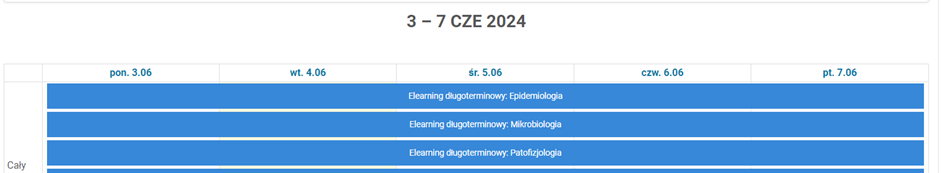 9
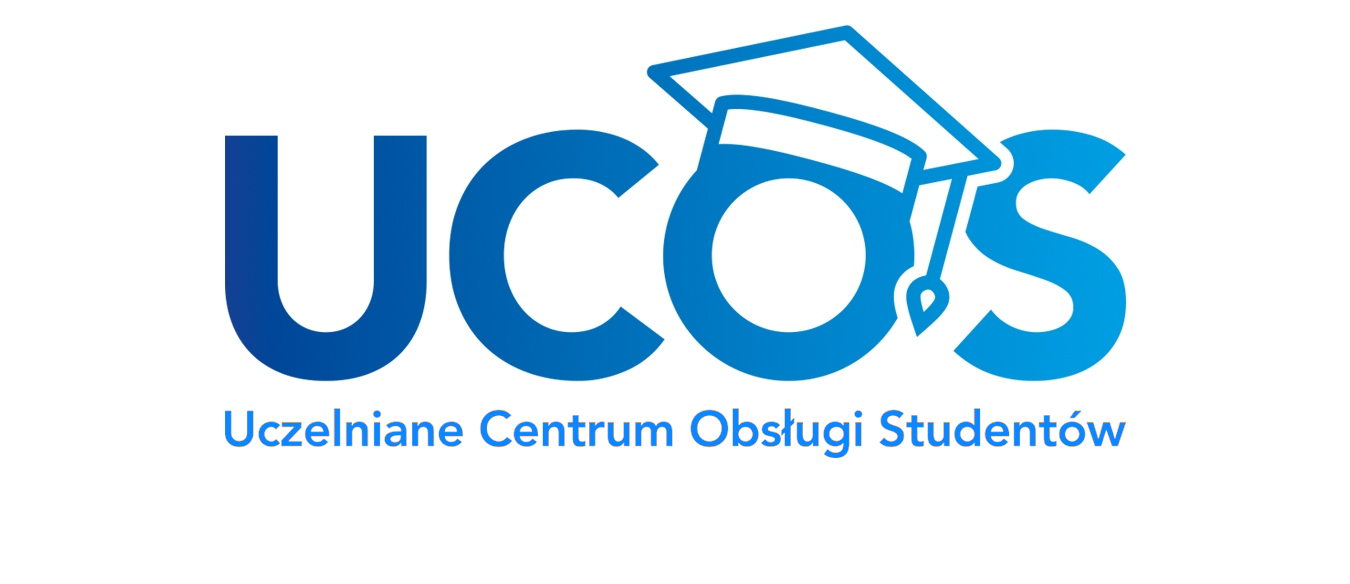 NADCHODZĄCE ZAJĘCIA

Aktualny dzień tygodnia jest w widoku planu zaznaczony kolorem żółtym
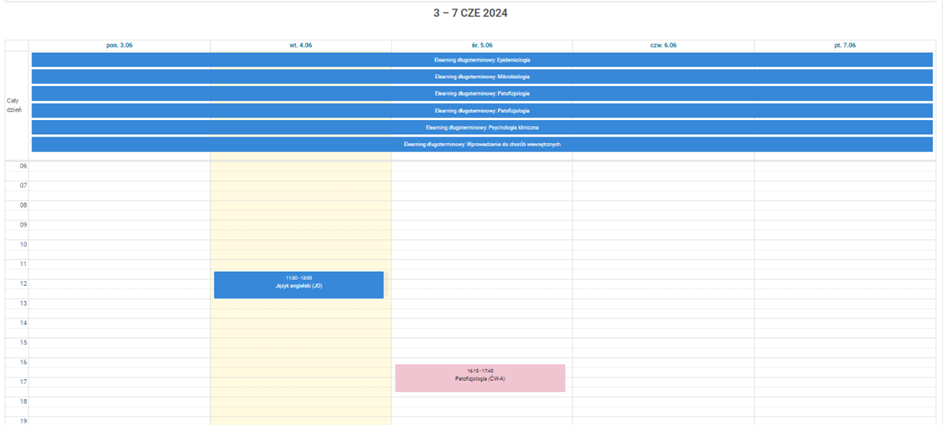 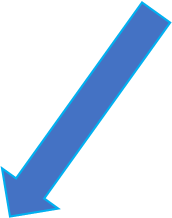 10
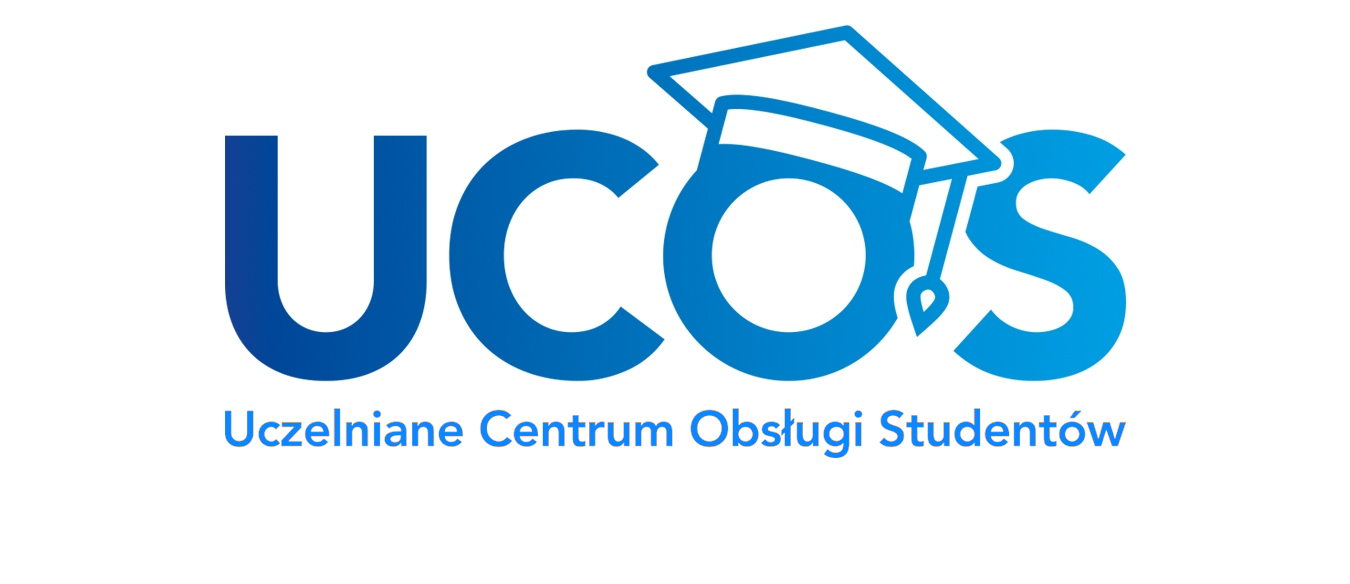 NADCHODZĄCE ZAJĘCIA

Dni wolne od zajęć dydaktycznych są zaznaczone kolorem różowym
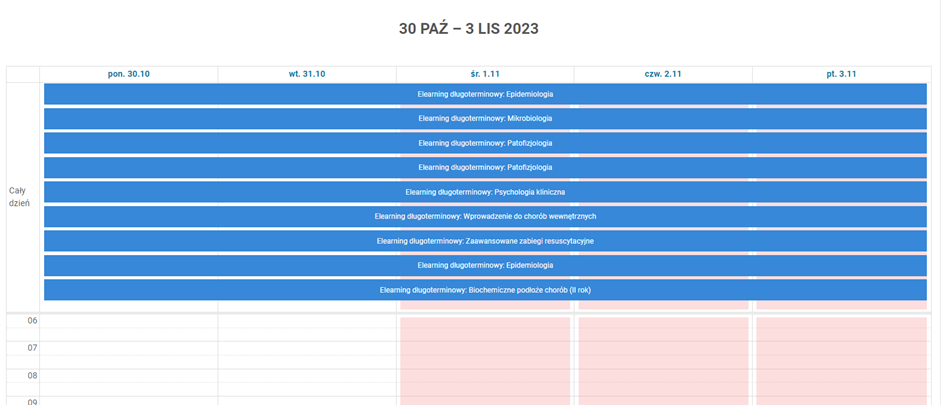 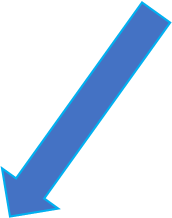 11
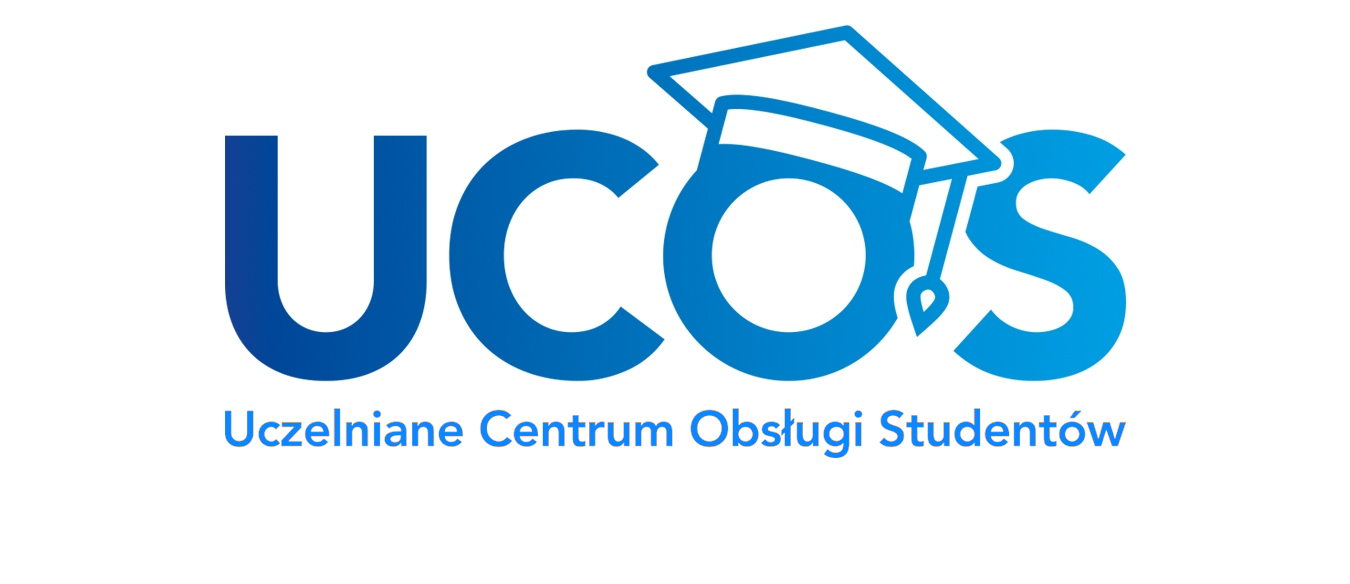 NADCHODZĄCE ZAJĘCIA

W widoku planu widać wszystkie zaplanowane zajęcia – każdy przedmiot ma zdefiniowany własny kolor – tym kolorem będą oznaczone wszystkie formy zajęć tego przedmiotu (wykłady kontakt/online, seminaria, ćwiczenia wszystkich kategorii)
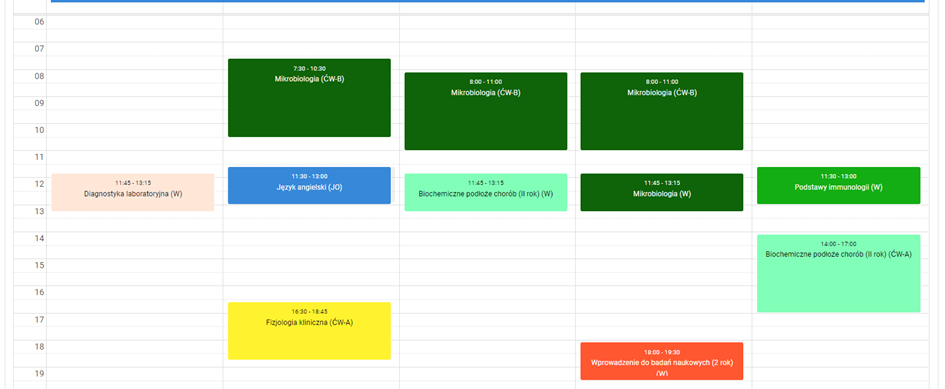 12
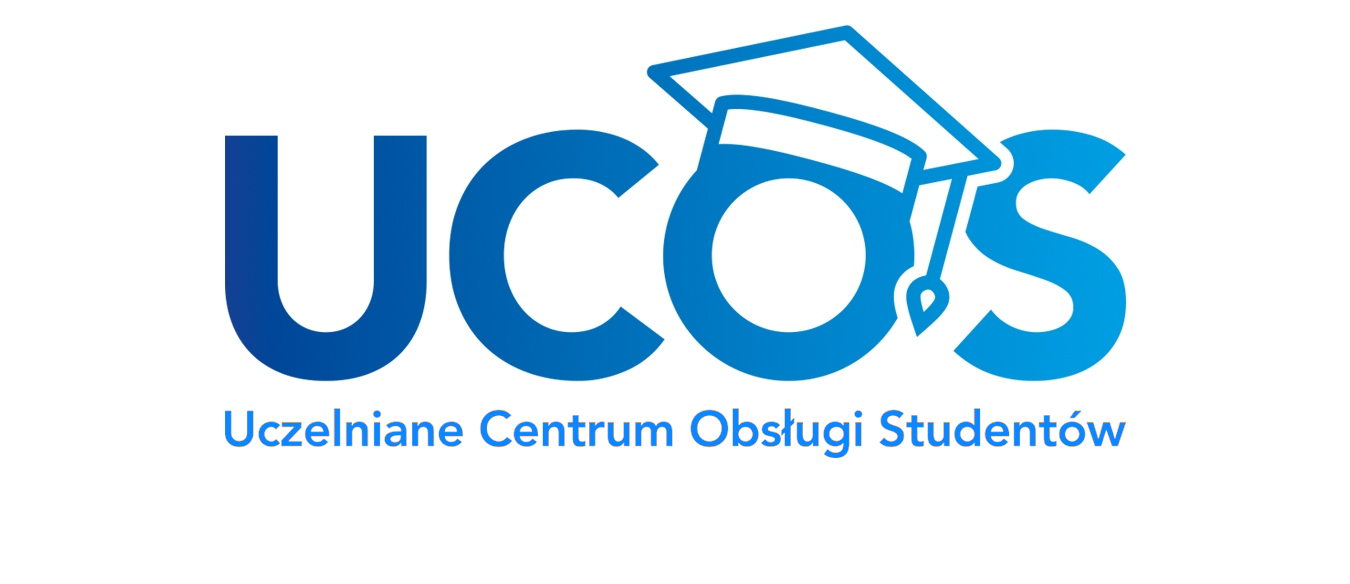 NADCHODZĄCE ZAJĘCIA

W kafelku przedmiotu znajduje się informacja o jego nazwie, godzinie rozpoczęcia zajęć, godzinie zakończenia zajęć oraz formie (w – wykład, s – seminaria, ćw -A – ćwiczenia kat. A)
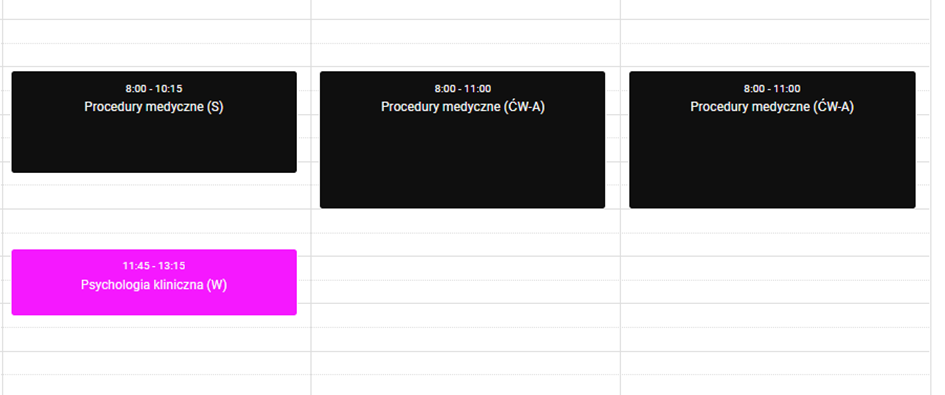 13
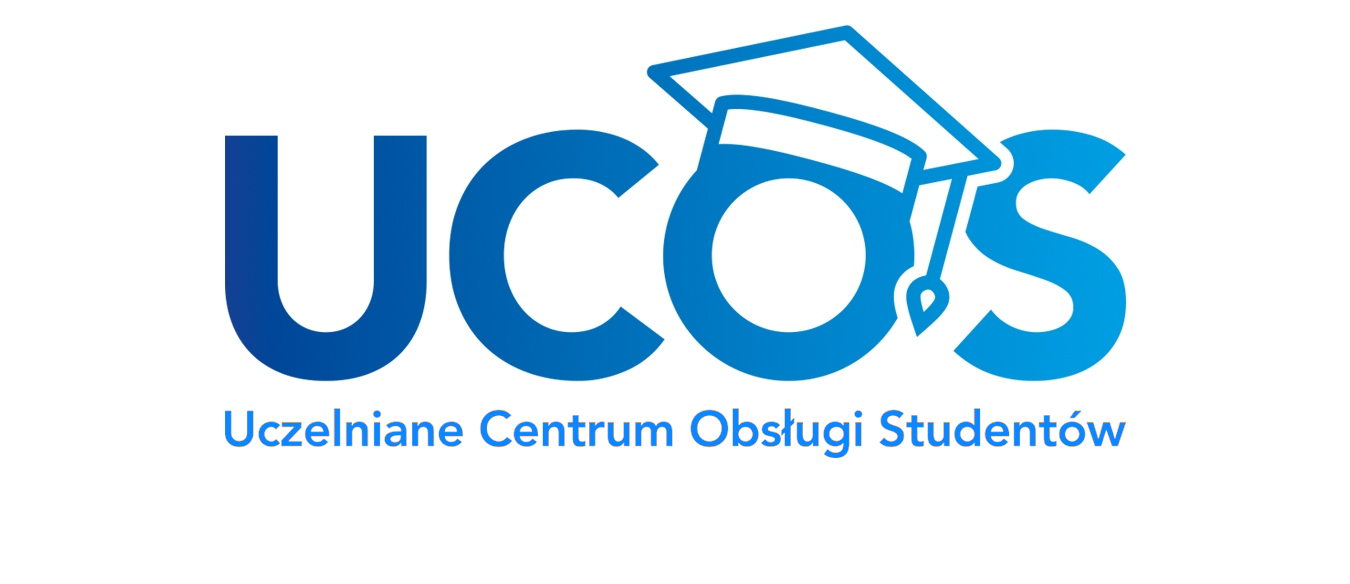 NADCHODZĄCE ZAJĘCIA

Po najechaniu kursorem myszki na kafelek przedmiotu pojawiają nam się szczegółowe informacje dotyczące zajęć - nazwa, rodzaj zajęć, rok, kierunek, miejsce odbywania zajęć – budynek wraz z adresem, sala, informacja o grupie dziekańskiej oraz podgrupie ćwiczeniowej zgodnie z kategorią oraz liczbą studentów w grupie. 

UWAGA! W trakcie trwania cyklu zajęć może ulec zmianie miejsce ich odbywania, dlatego lokalizację zajęć należy sprawdzać na bieżąco!
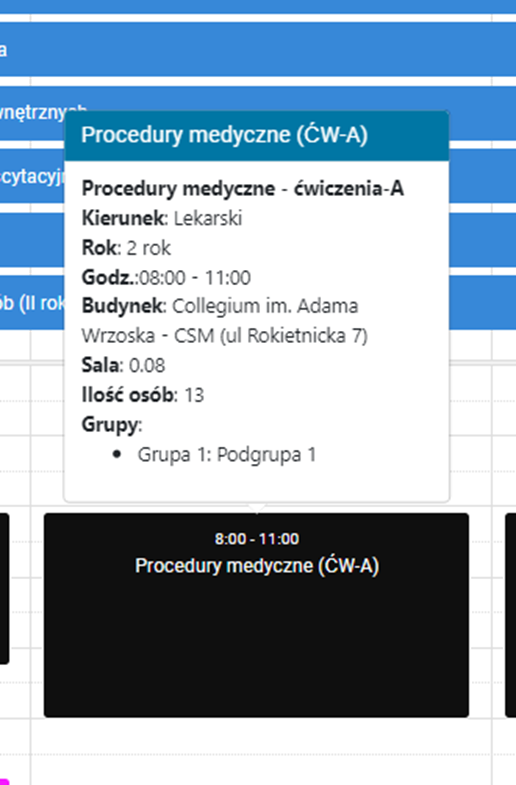 14
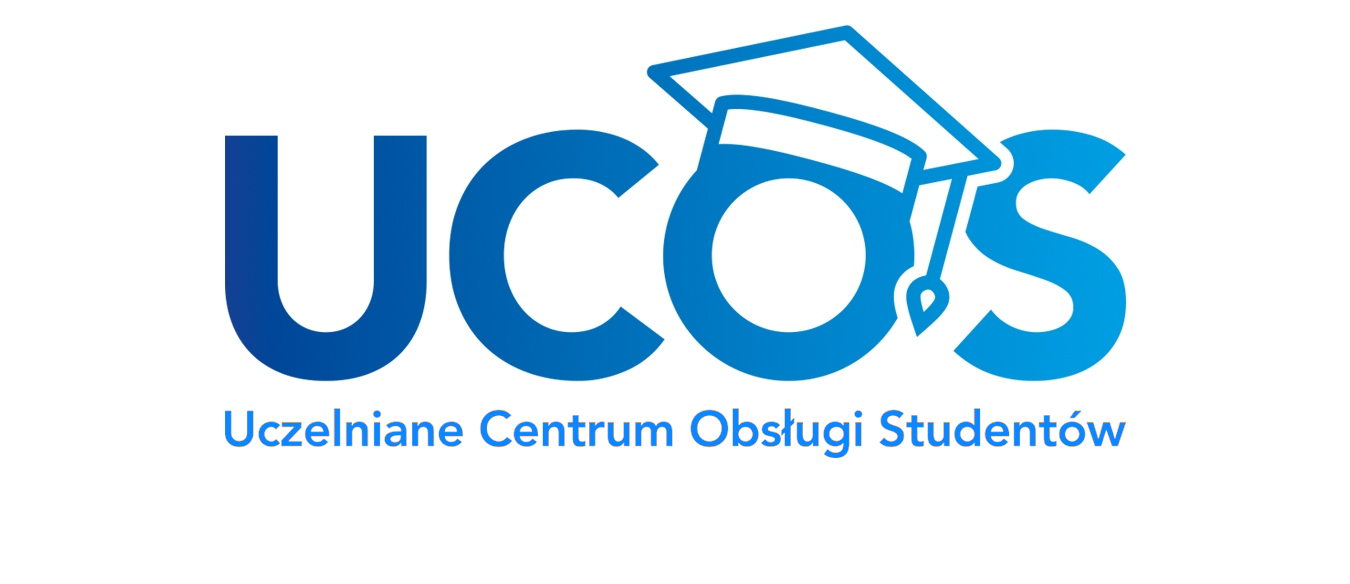 SCHEMAT KLINIK

Schemat klinik – w formie kolorowych kwadratów został przedstawiony schemat planu zajęć.
W górnym prawym rogu znajduje się przycisk pozwalający na pobranie schematu klinik w formie pliku xls
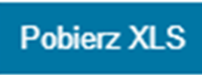 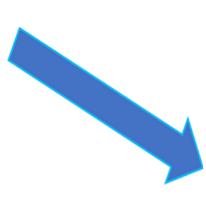 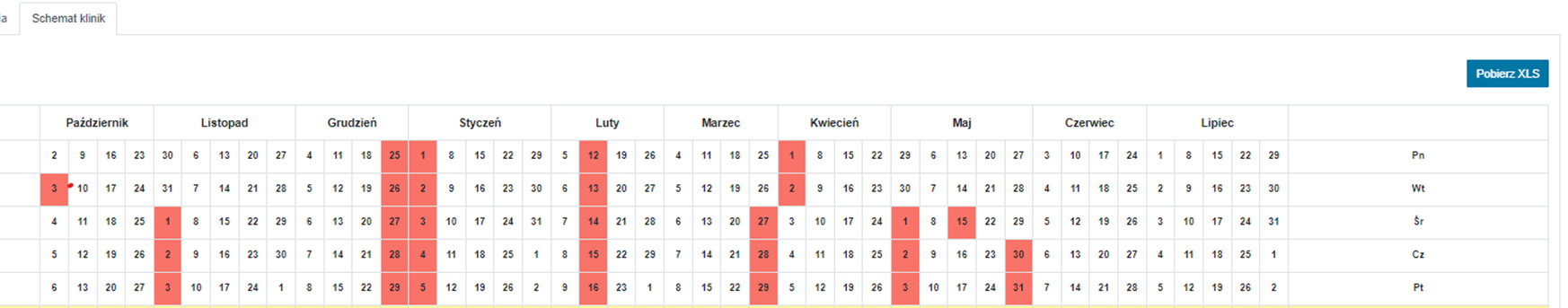 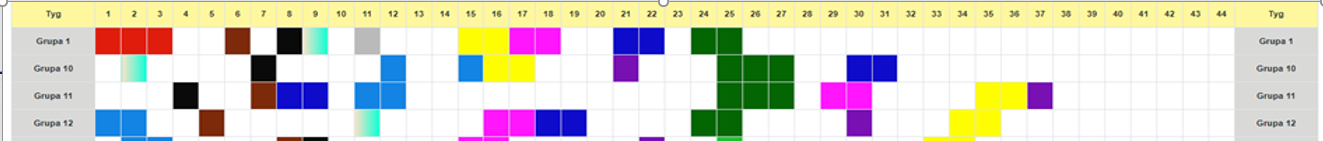 15
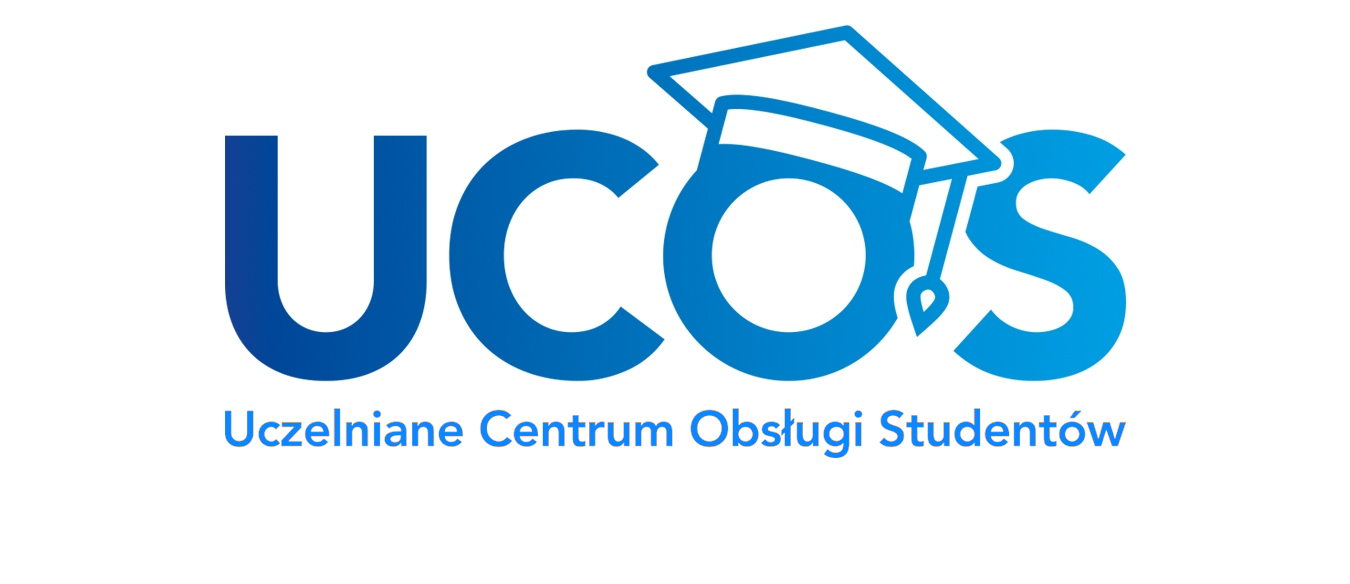 SCHEMAT KLINIK

Dla każdej grupy dziekańskiej, kolorowy kwadrat odzwierciedla tydzień zajęć, kolor kwadratu jest unikalny dla każdego przedmiotu.
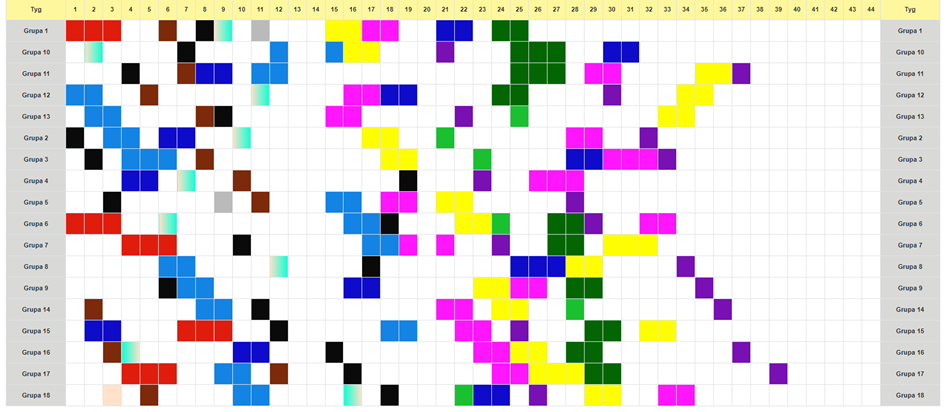 16
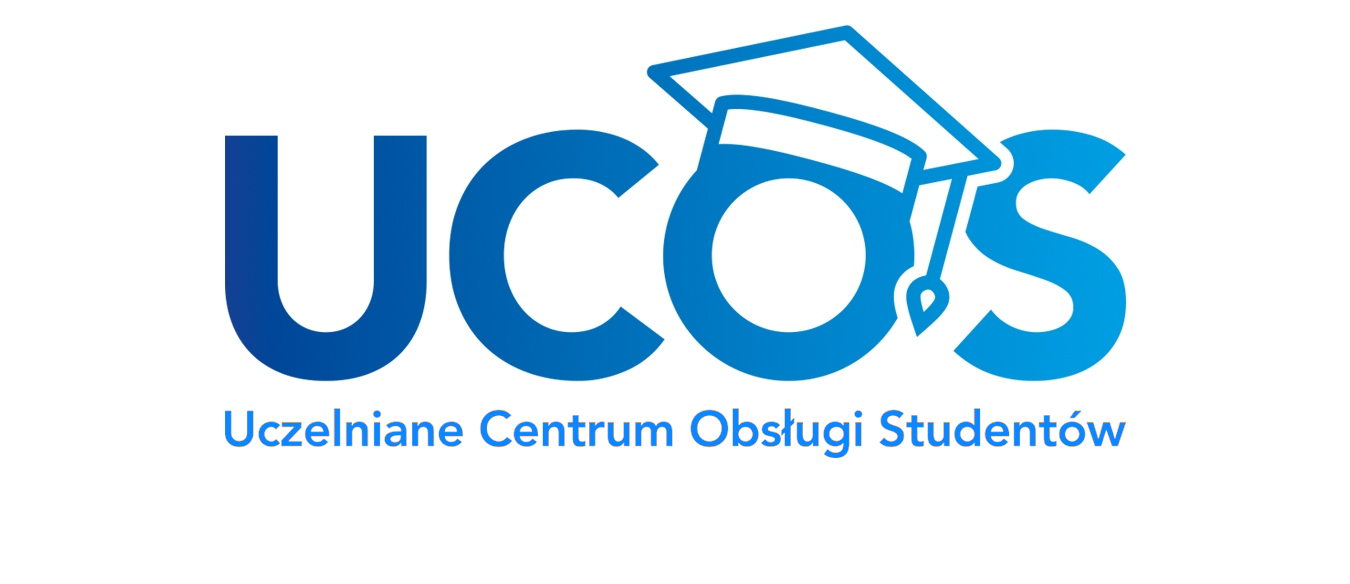 SCHEMAT KLINIK

Na dole strony znajduje się legenda – lista przedmiotów z przypisanymi im kolorami oraz sporządzona przez pracownika UCOS notatka dot. na przykład lokalizacji zajęć.
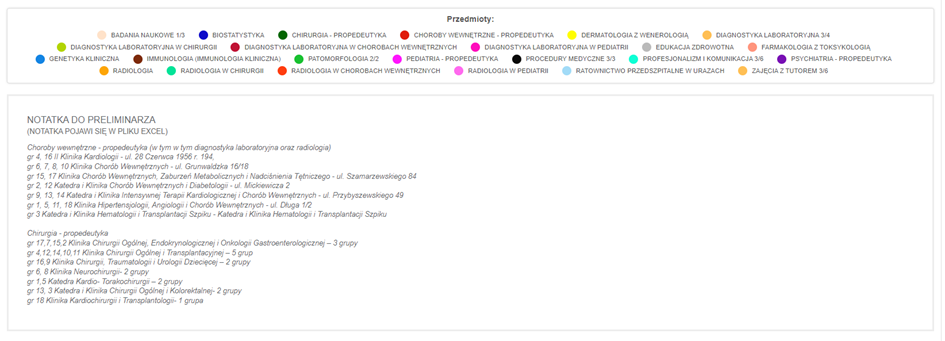 17
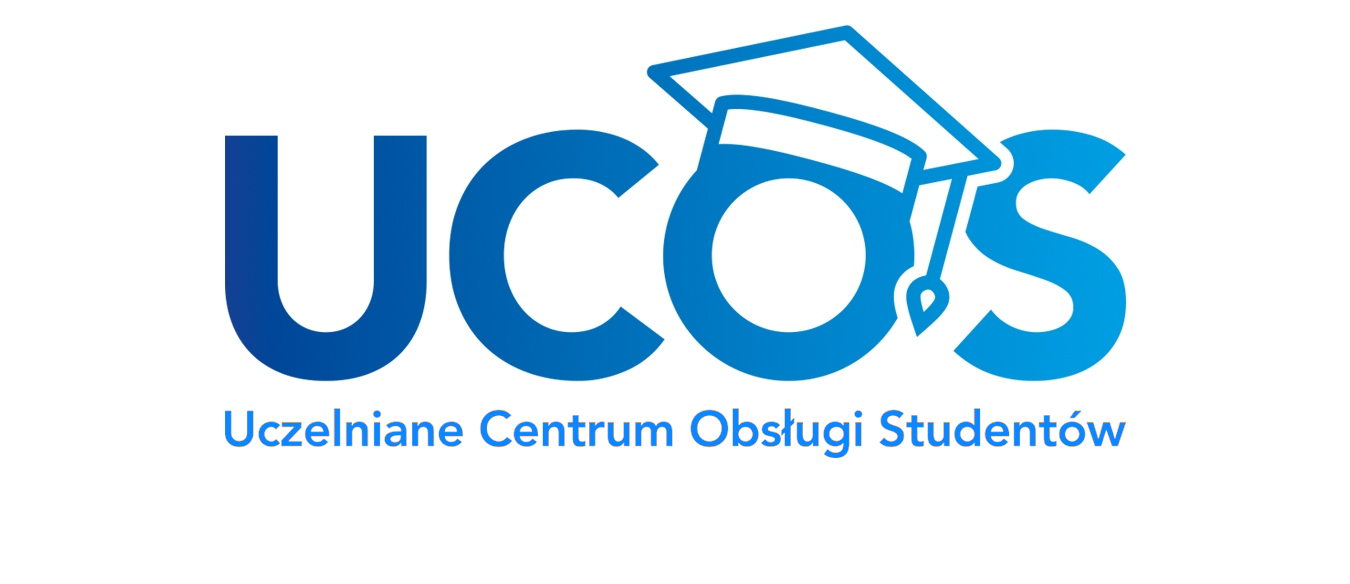 SCHEMAT KLINIK

Wielokolorowe kafelki informują, że w danym tygodniu realizowane są zajęcia z dwóch przedmiotów.
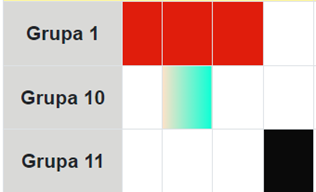 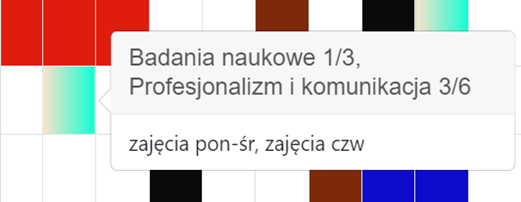 18
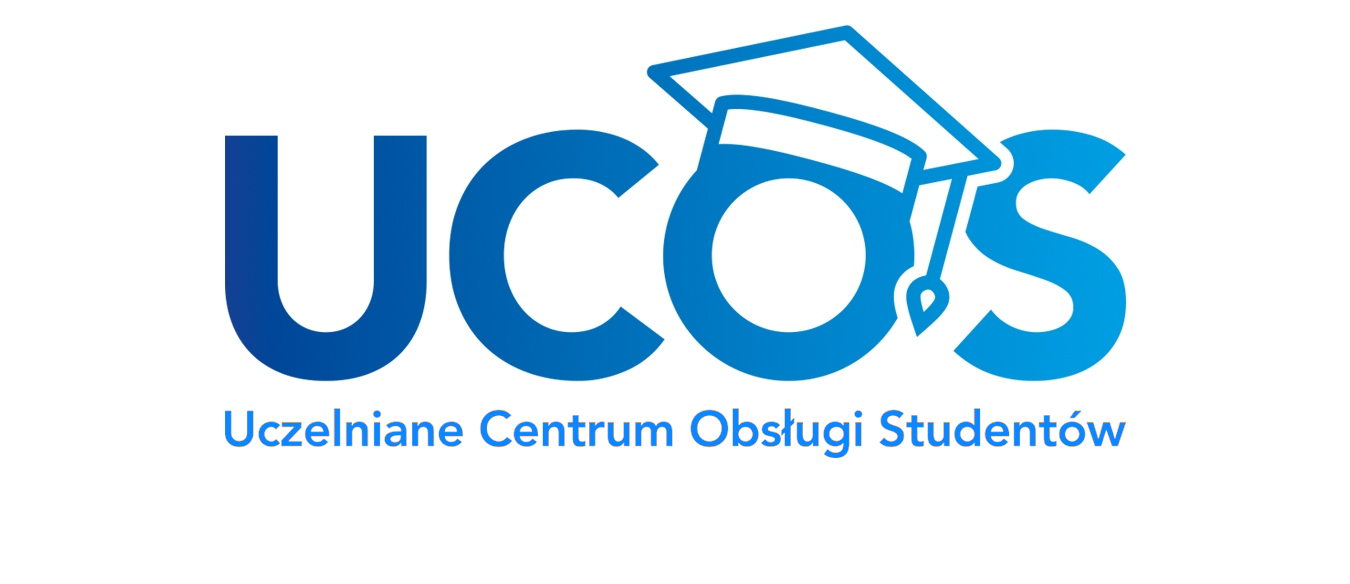 SCHEMAT KLINIK

Po najechaniu kursorem myszki na kafelek pojawia nam się szczegółowa informacja dotyczące zajęć - nazwa przedmiotu oraz dodatkowe informacje np. miejsce zajęć, których odbywać się będą zajęcia.
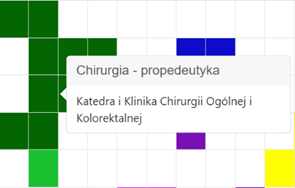 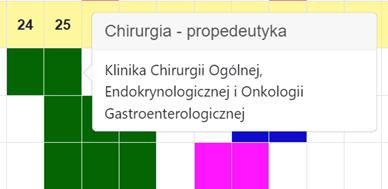 19
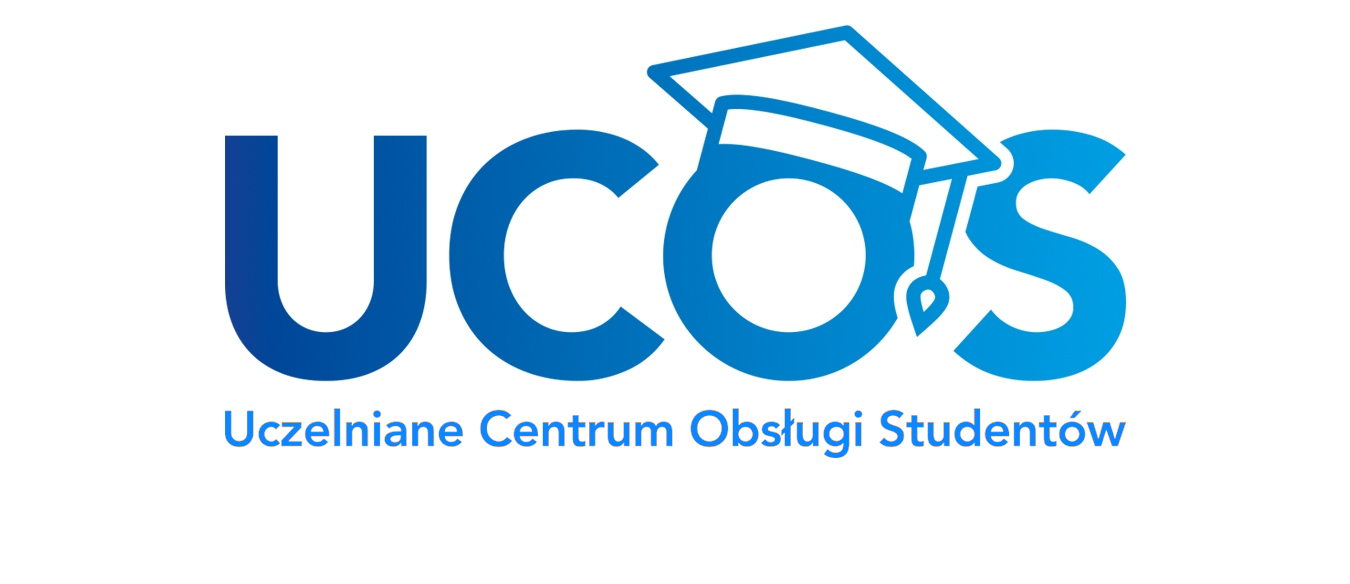 PLANY ZAJĘĆ

Możesz sprawdzić plan dla całego swojego roku lub innych lat studiów na Twoim kierunku. Aby to zrobić z górnego menu należy wybrać zakładkę PLANY ZAJĘĆ
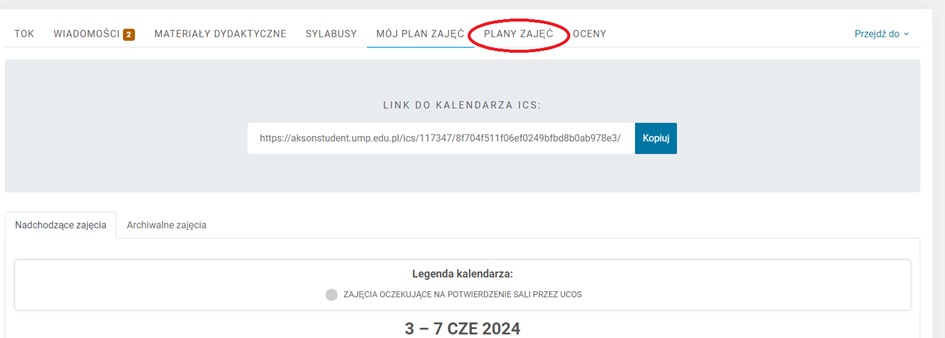 20
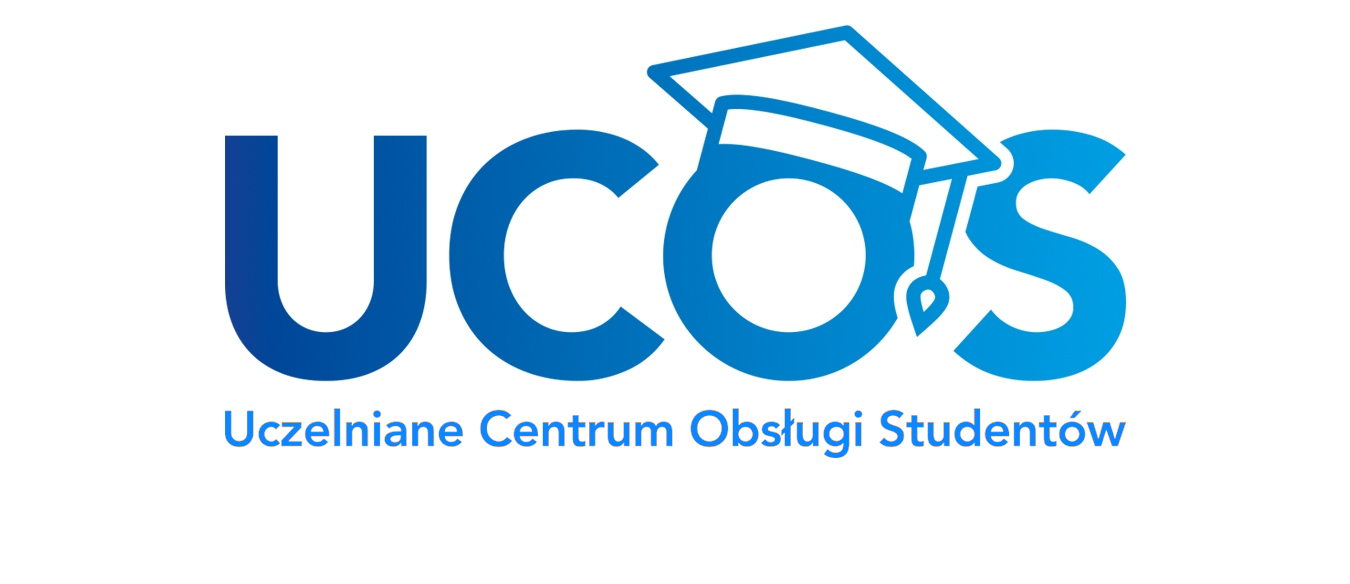 PLANY ZAJĘĆ

W przypadku kierunków takich jak Lekarski oraz Lekarsko-dentystyczny pojawi się tabela z planami dla studentów stacjonarnych oraz niestacjonarnych
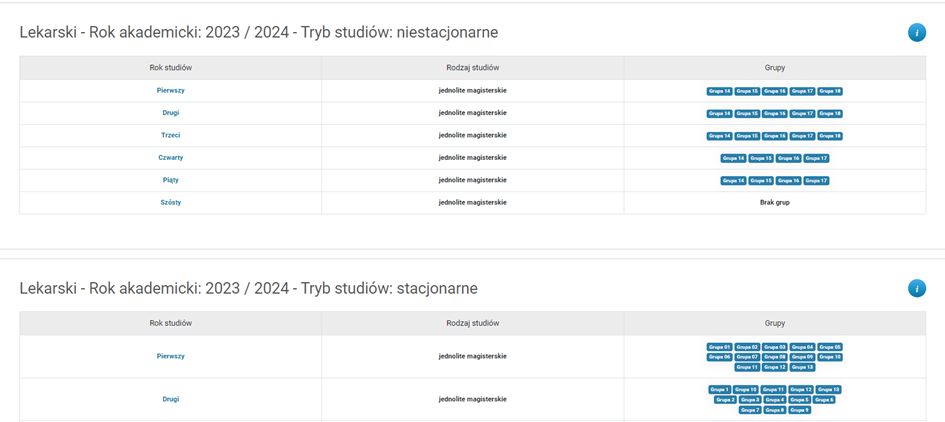 21
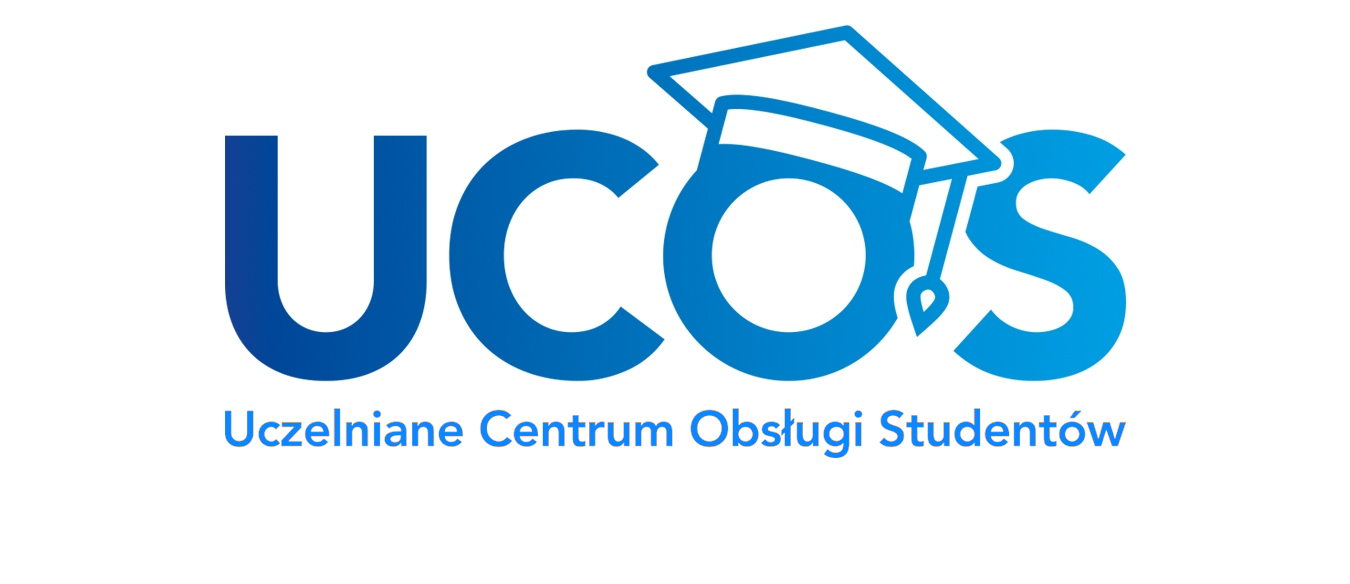 PLANY ZAJĘĆ

Aby sprawdzić plan całego roku – klikamy w tabeli interesujący nas rok studiów
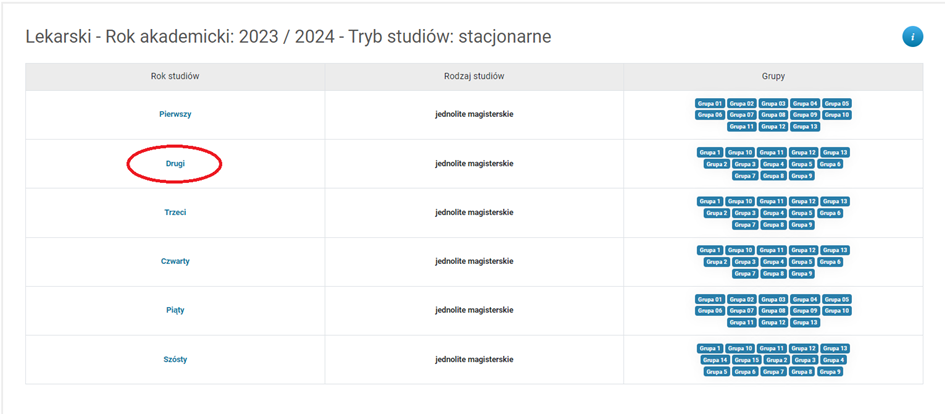 22
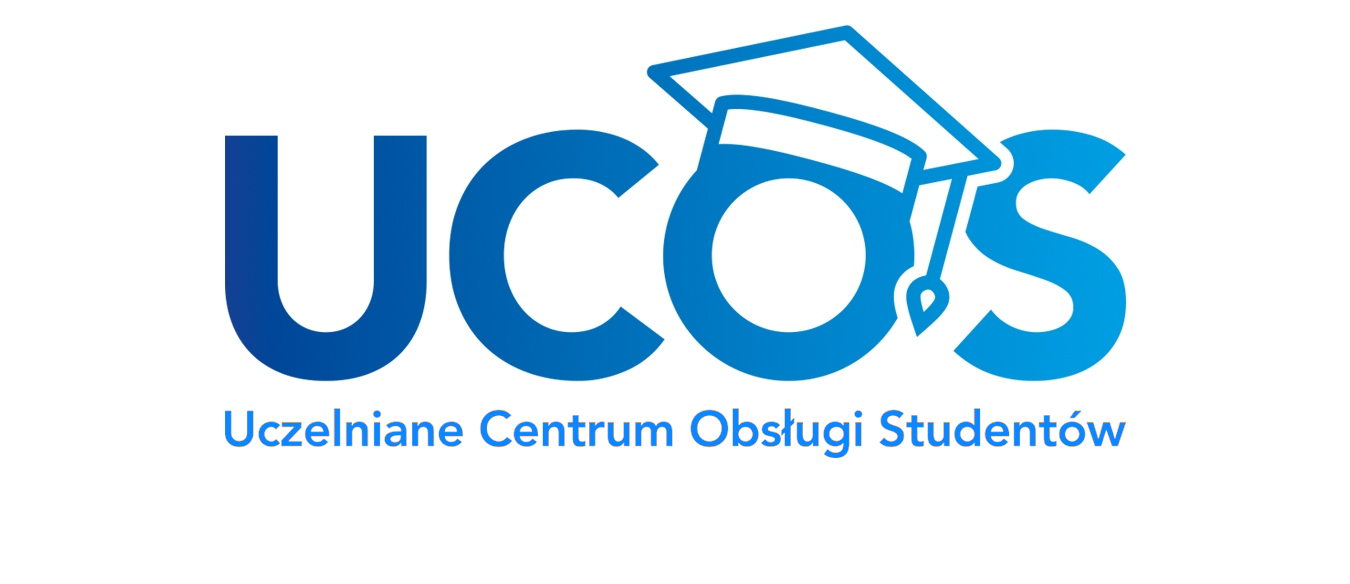 PLANY ZAJĘĆ

Plan całego roku również jest podzielony na zakładki – Nadchodzące zajęcia oraz Archiwalne zajęcia. 
Widok zawiera niebieskie informacje o e-learningach oraz zajęcia dla każdej grupy dziekańskiej  w przypadku seminariów lub podgrupy w przypadku ćwiczeń.
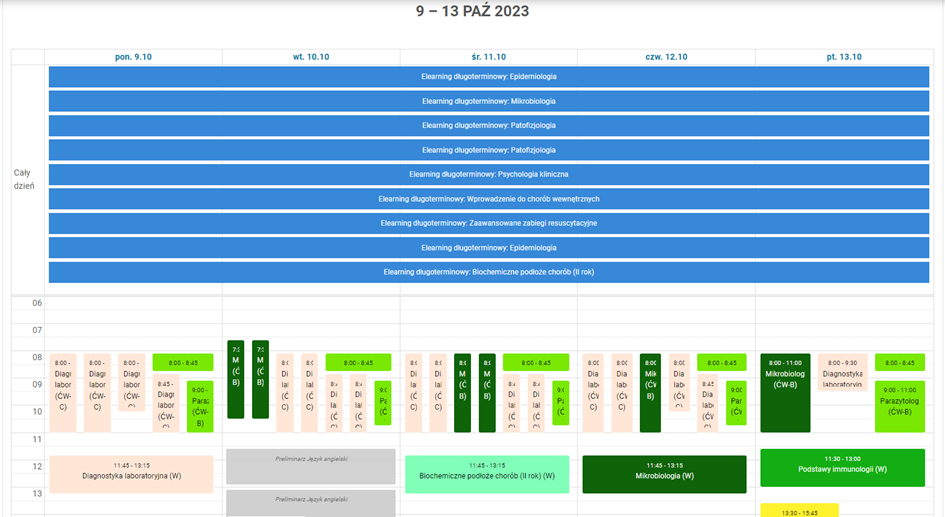 23
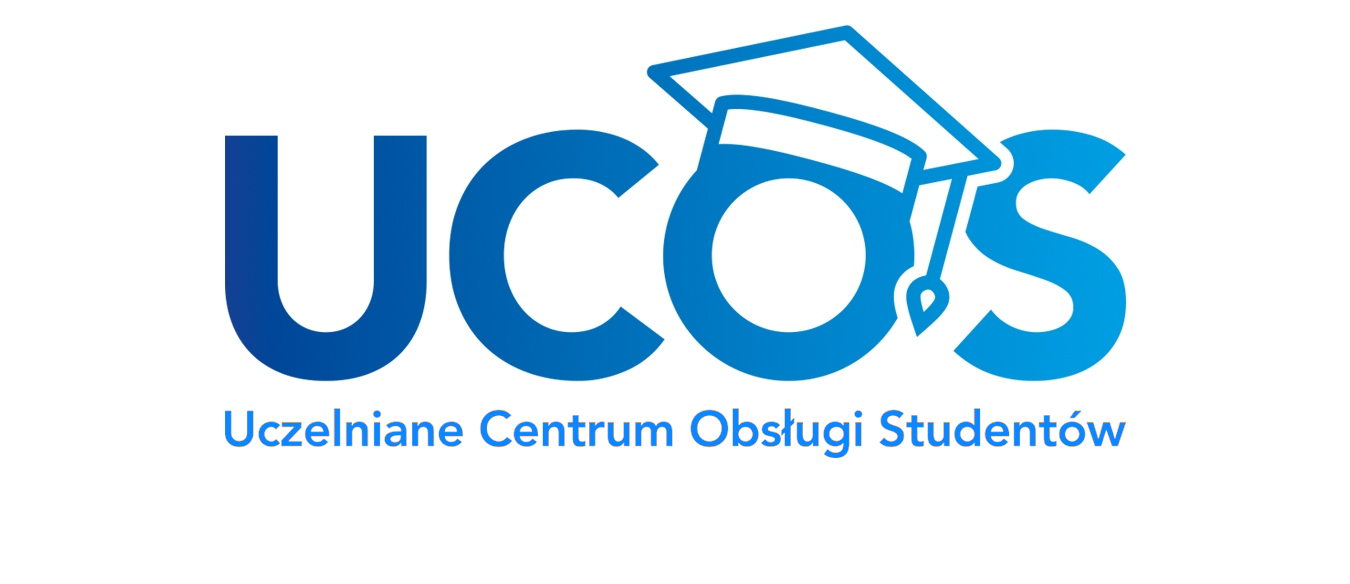 PLANY ZAJĘĆ

Po najechaniu kursorem myszki na wybrany kafelek pojawią się nam szczegóły dotyczące zajęć - nazwa przedmiotu, rodzaj zajęć, rok, kierunek, miejsce odbywania zajęć – budynek wraz z adresem, sala, informacja o grupie dziekańskiej oraz podgrupie ćwiczeniowej zgodnie z kategorią oraz liczbą studentów w grupie.
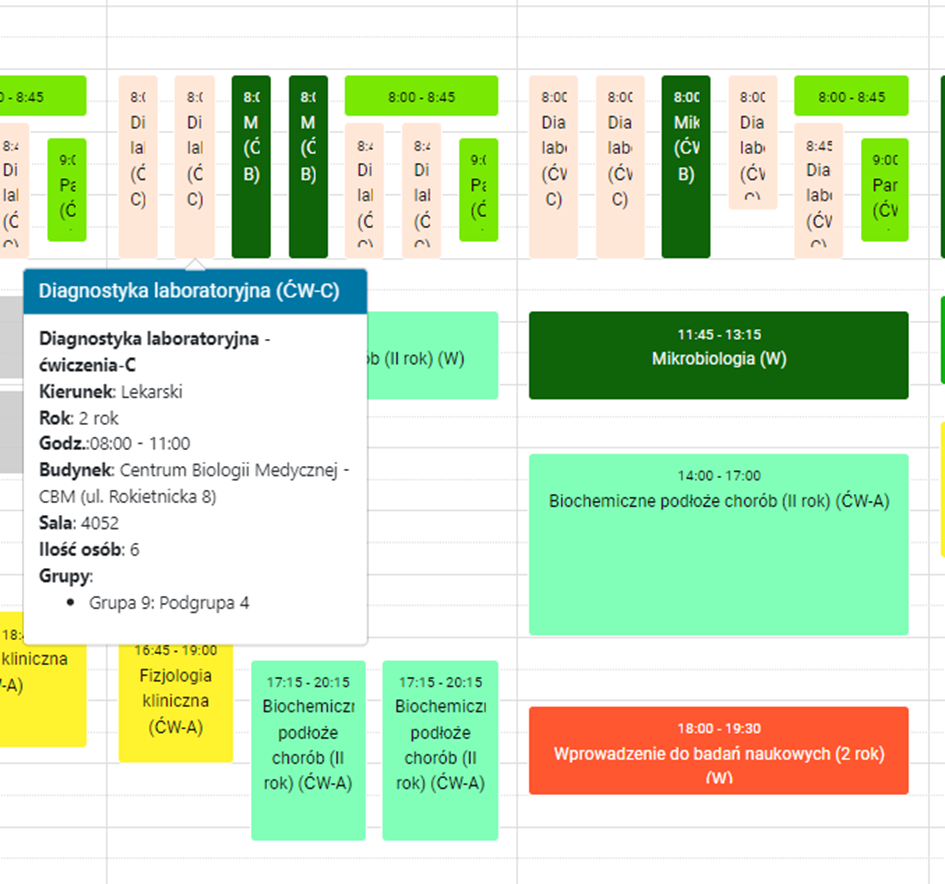 24
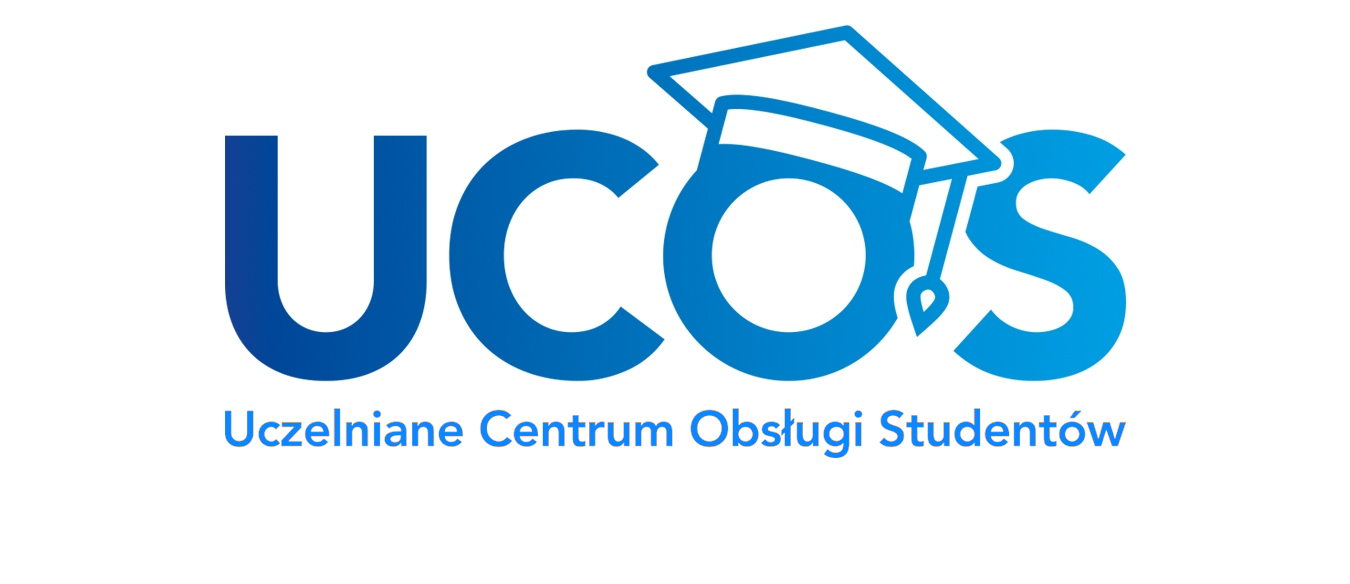 PLANY ZAJĘĆ

W zakładce PLANY ZAJĘĆ możesz sprawdzić plany zajęć wszystkich lat studiów Twojego kierunku. Jest to bardzo ważne w przypadku gdy posiadasz IOZ lub ITS bo możesz zapoznać się z planami innych grup lub lat studiów tak by dopasować zajęcia do swojego planu.
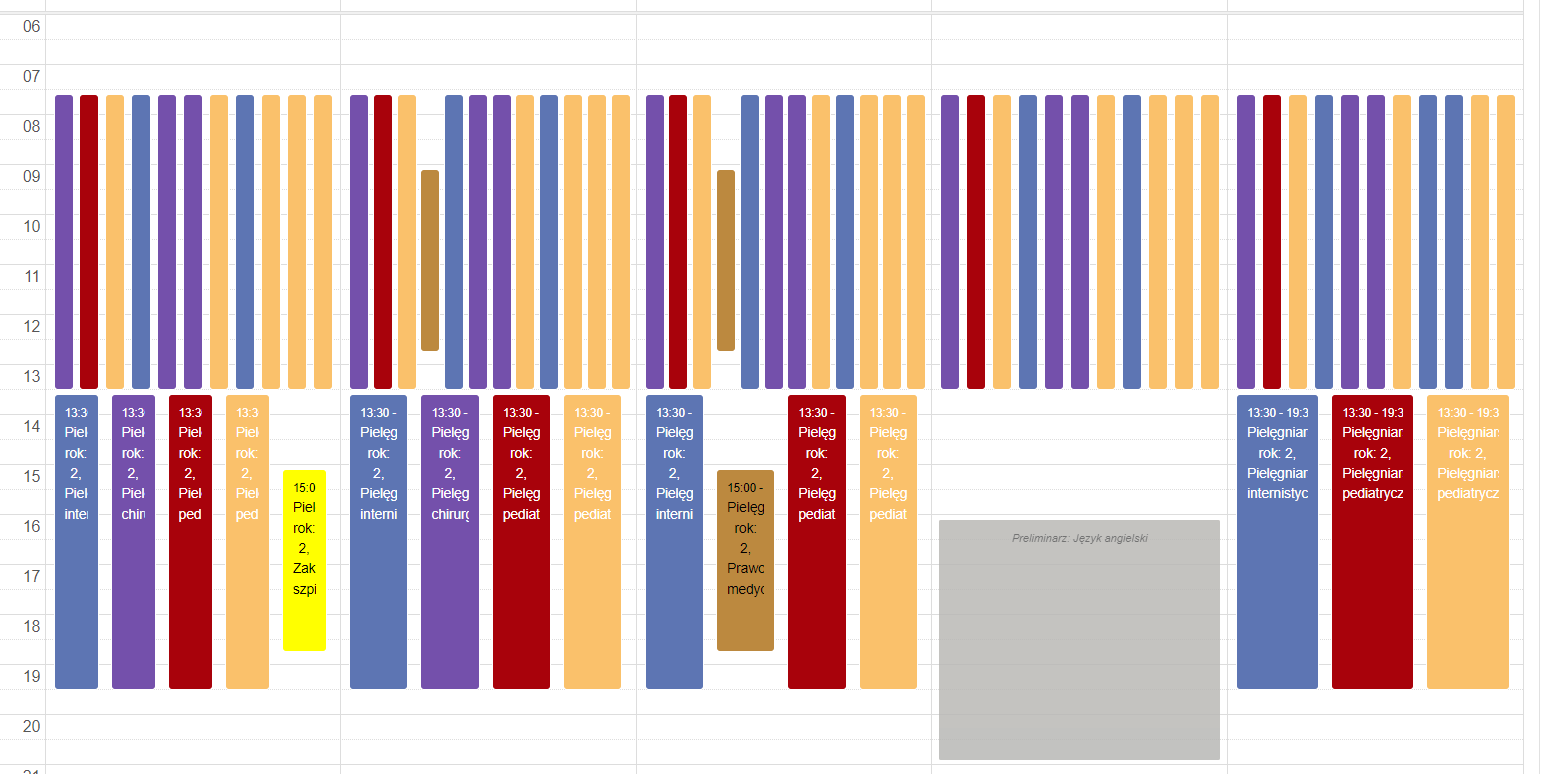 25
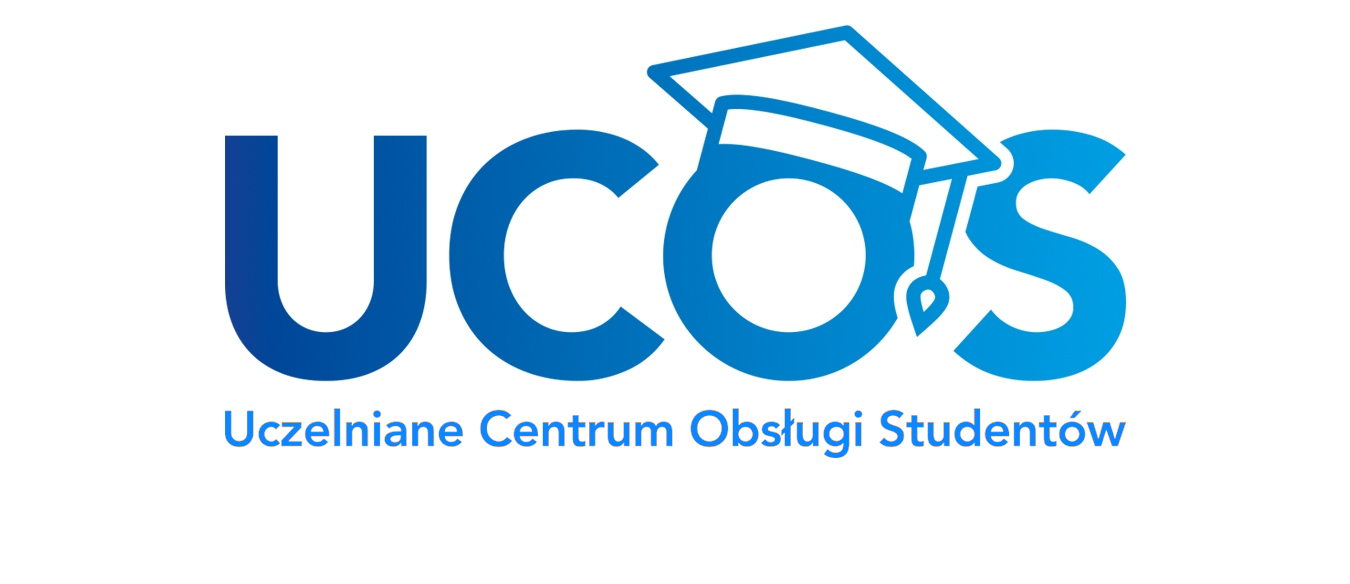 PLANY ZAJĘĆ

Możesz również sprawdzić plan wybranej grupy dziekańskiej, klikając w nazwę grupy
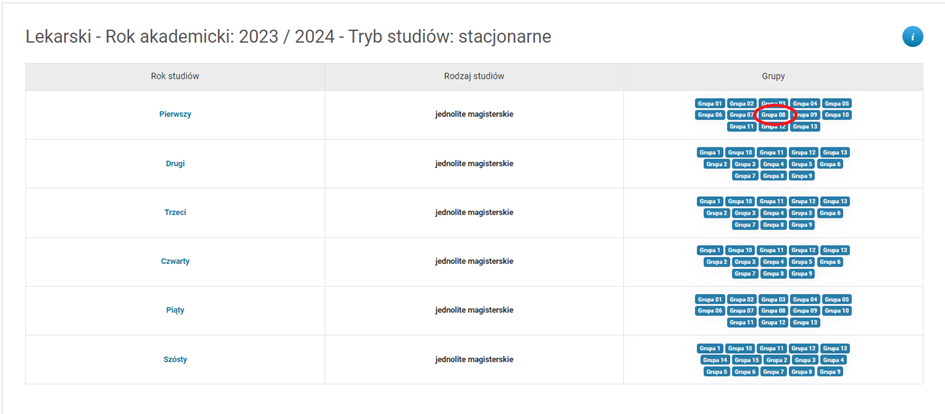 26
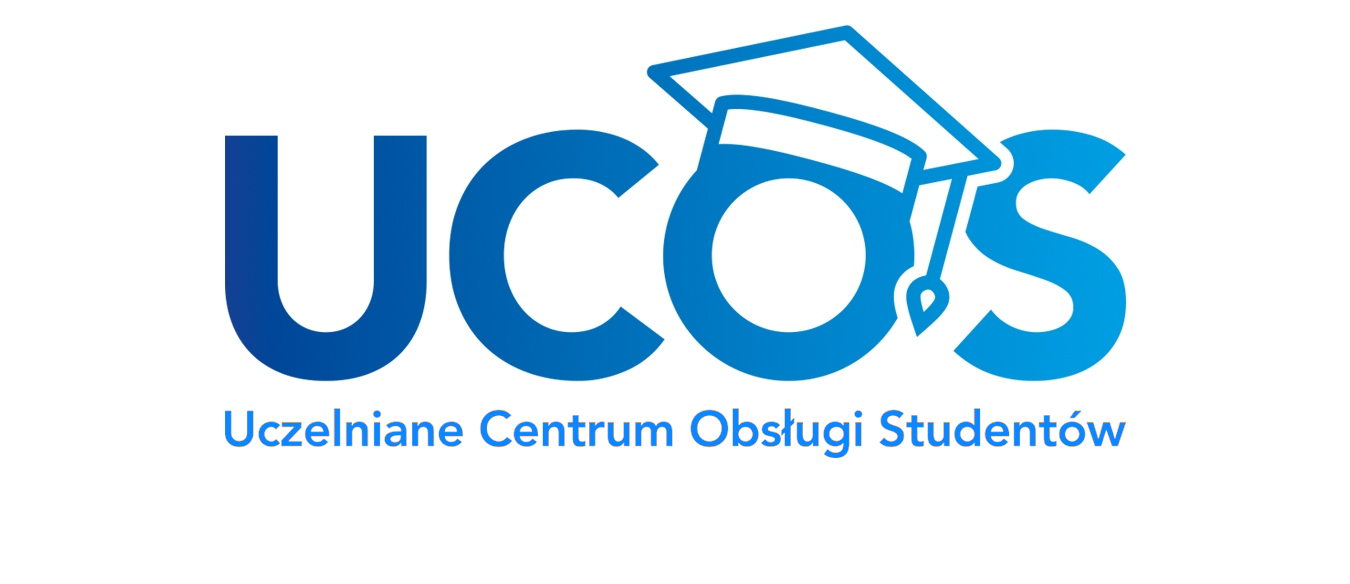 PLANY ZAJĘĆ

Pojawi nam się, już znany widok planu.
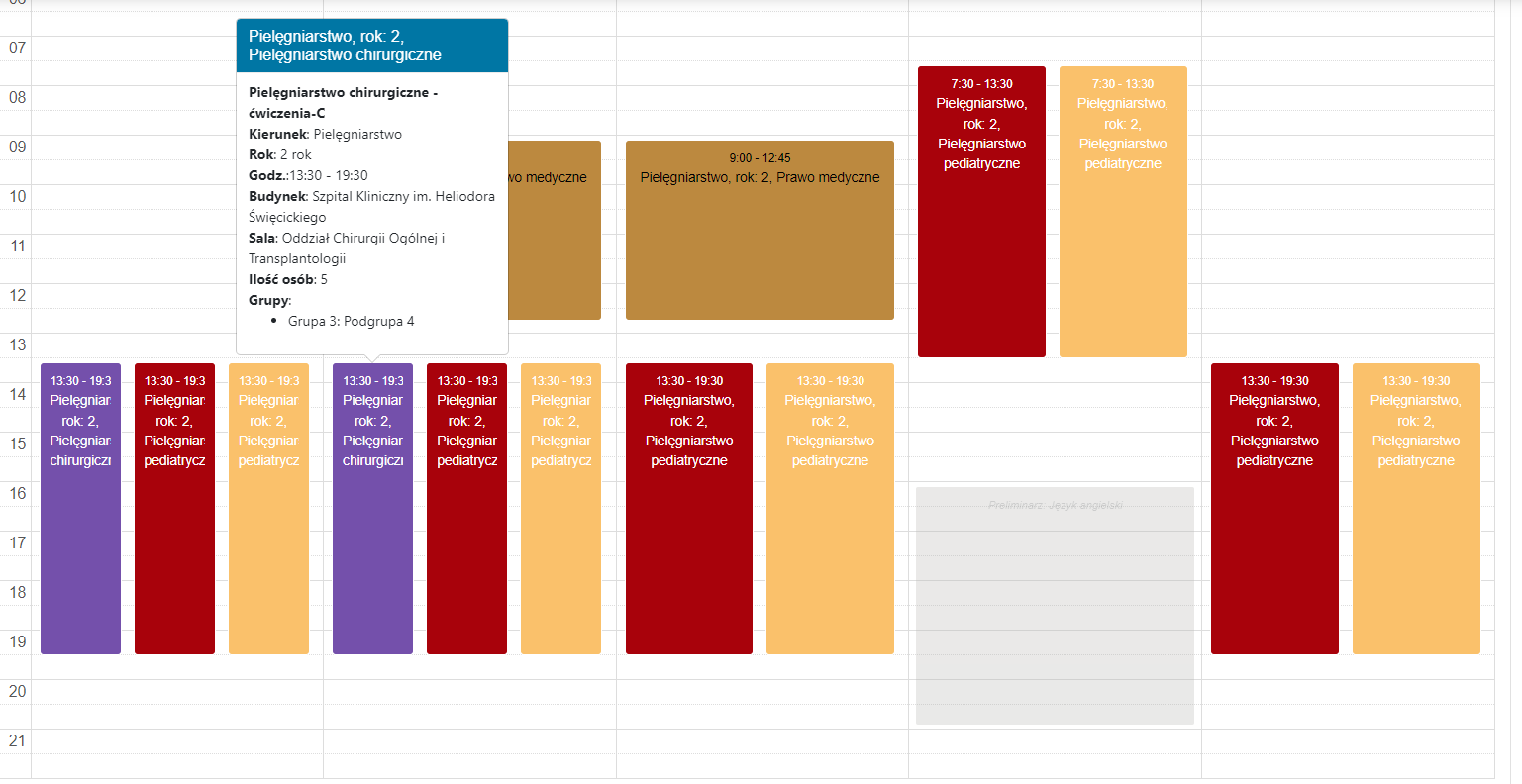 27
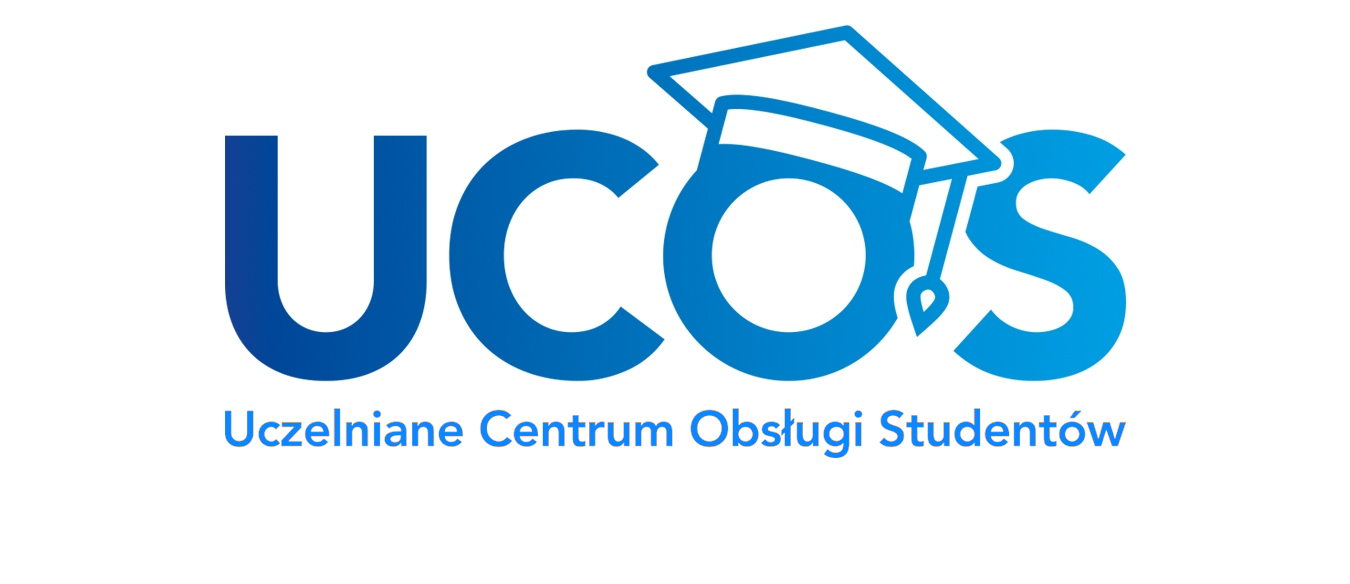 IOZ

Jeżeli realizujesz IOZ to w zakładce MÓJ PLAN ZAJĘĆ pojawią Ci się wszystkie przedmioty, do których zostałeś dopisany. Np. student 3 roku kierunku lekarskiego realizuje przedmiot diagnostyka laboratoryjna na 1 i 2 roku studiów
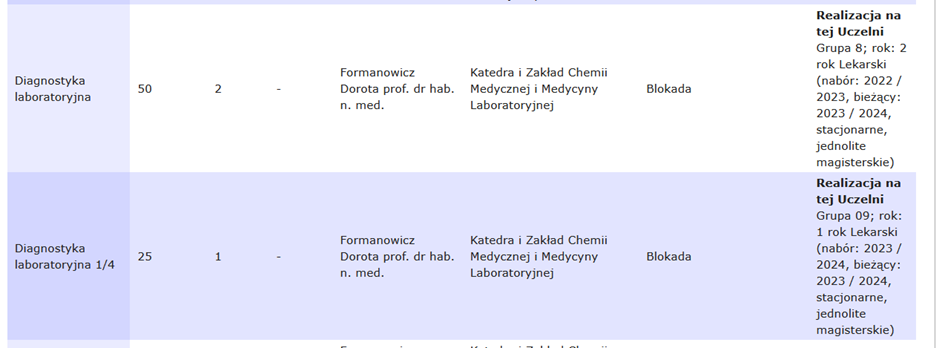 28
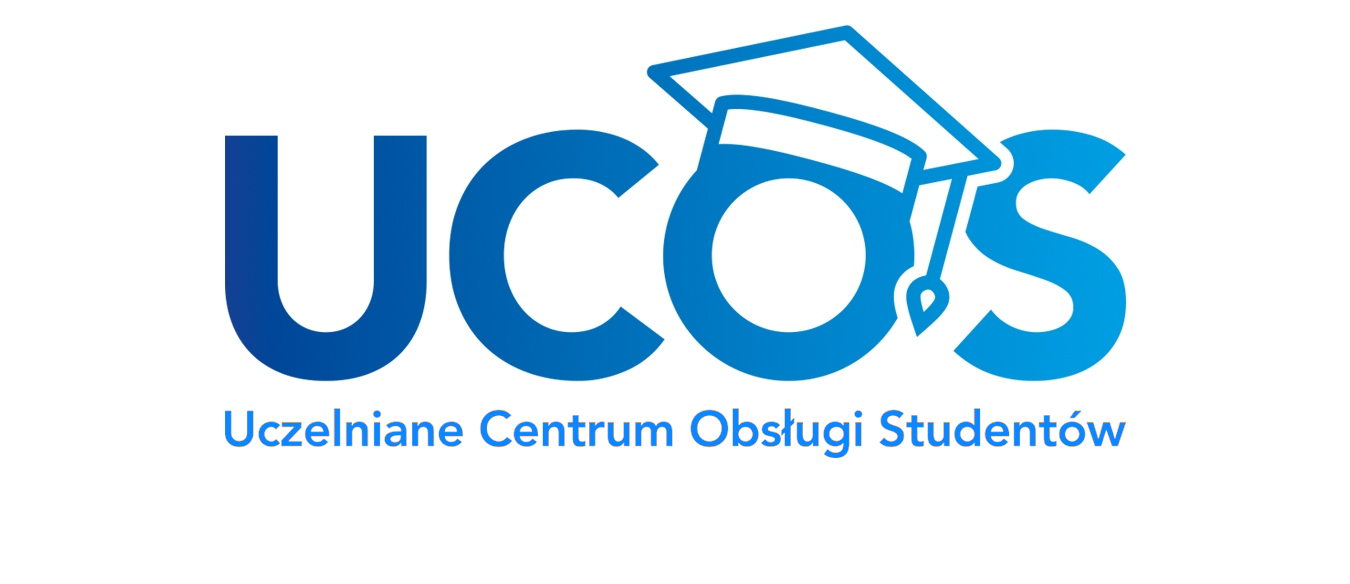 IOZ

W widoku planu zajęć są widoczne przypisane zajęcia z innych lat studiów
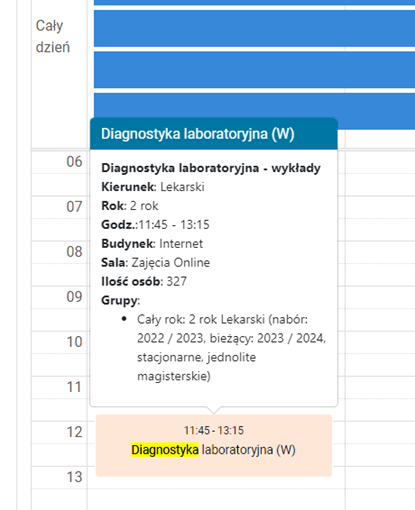 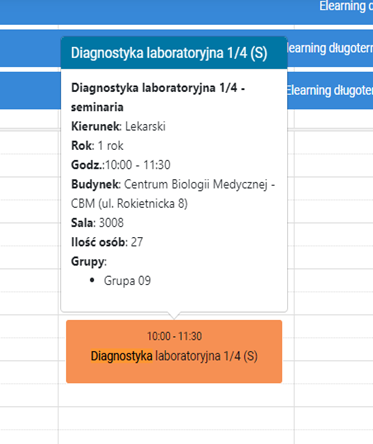 29
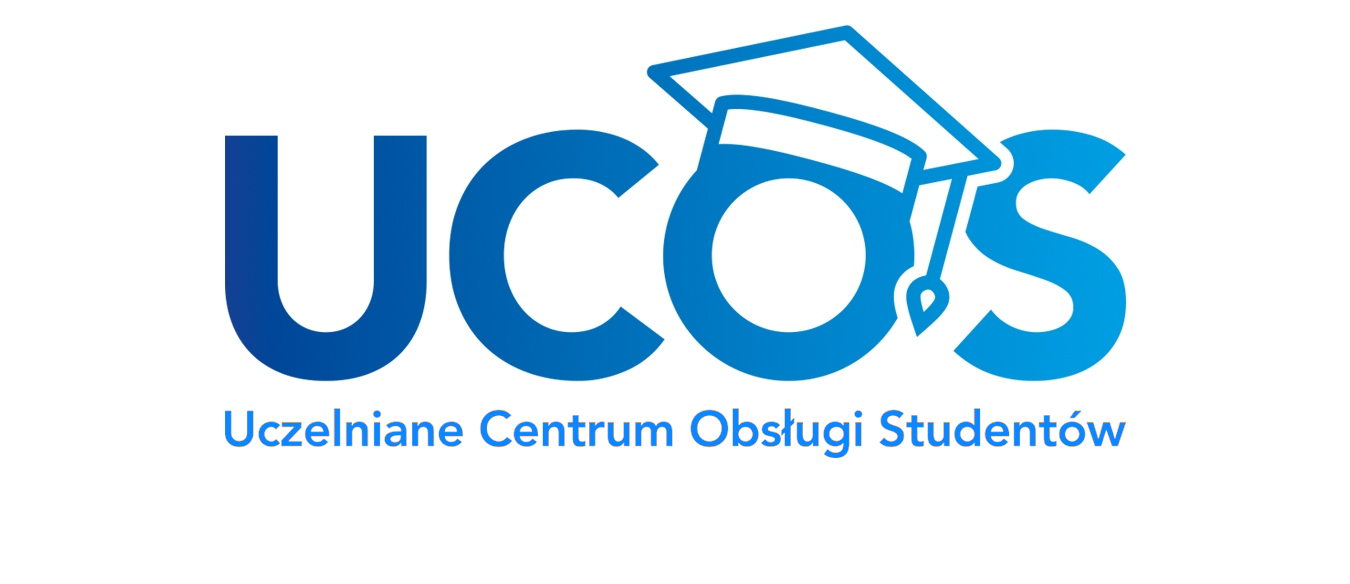 PLANY ZAJĘĆ - KOREKTY

Planiści UCOS informują o zmianach w planach zajęć za pomocą systemowych wiadomości w systemie AKSON. Komunikaty te są widoczne od razu po zalogowaniu do AKSON (slajd nr 4).
Prosimy o zapoznawanie się z przesyłanymi wiadomościami  na bieżąco.
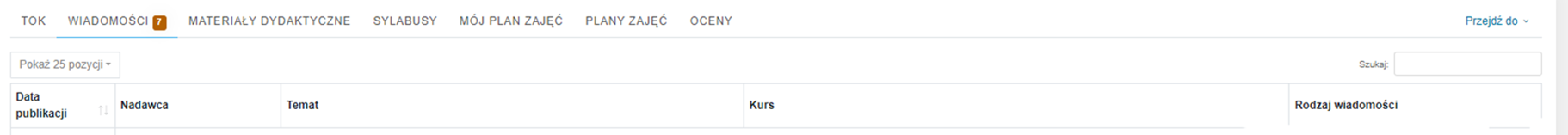 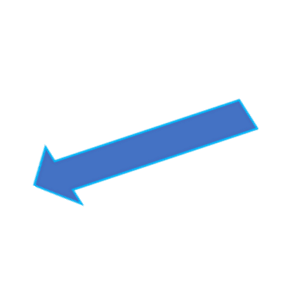 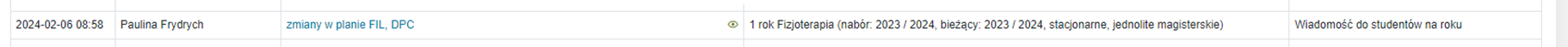 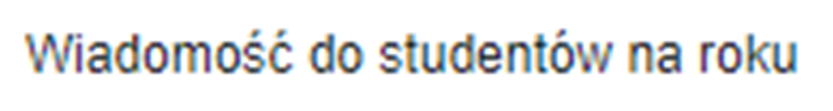 30
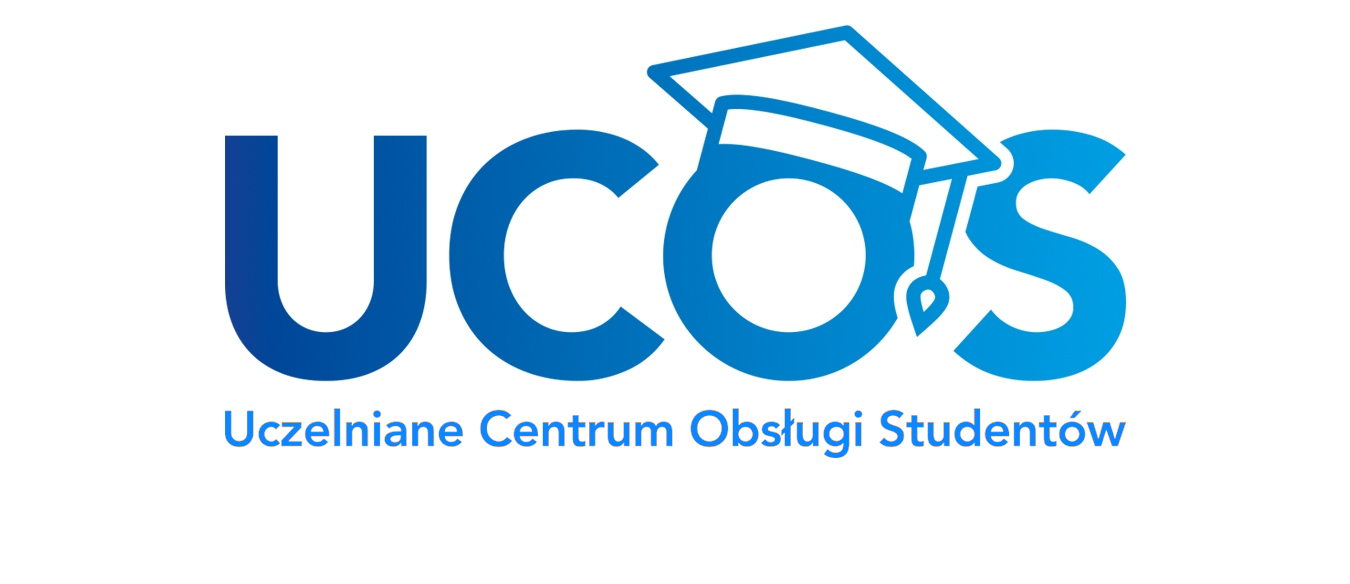 PLANY ZAJĘĆ – IMPORT DO KALENDARZA ICS

W zakładce MÓJ PLAN ZAJĘĆ w szarej ramce znajduje się link pozwalający na pobranie pliku planu zajęć i wgranie go do kalendarza w programach m.in. Microsoft Outlook, Kalendarz Google, Kalendarz Apple.
UWAGA! Powyższe programy nie są zintegrowane z programem AKSON i pobrane plany zajęć nie aktualizują się automatycznie.  Po każdej zmianie planów należy ponownie pobrać plik importu do kalendarza.
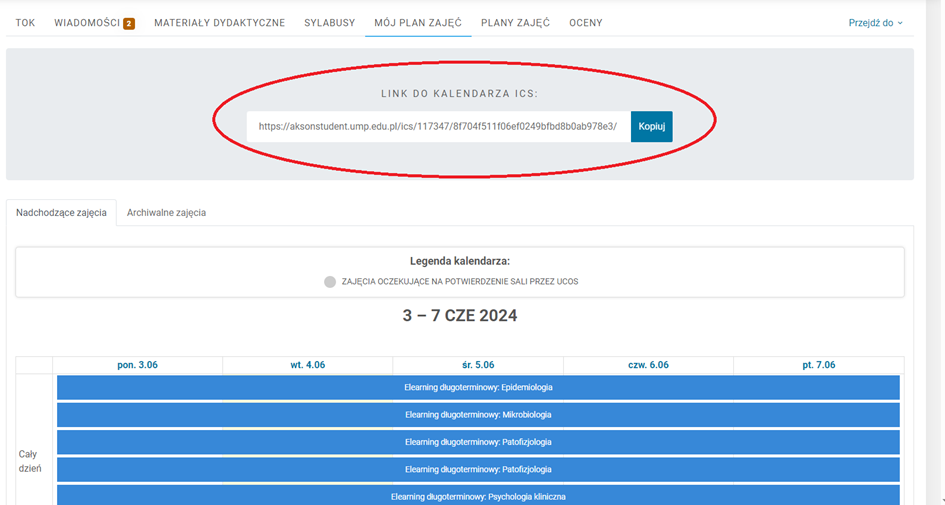 31
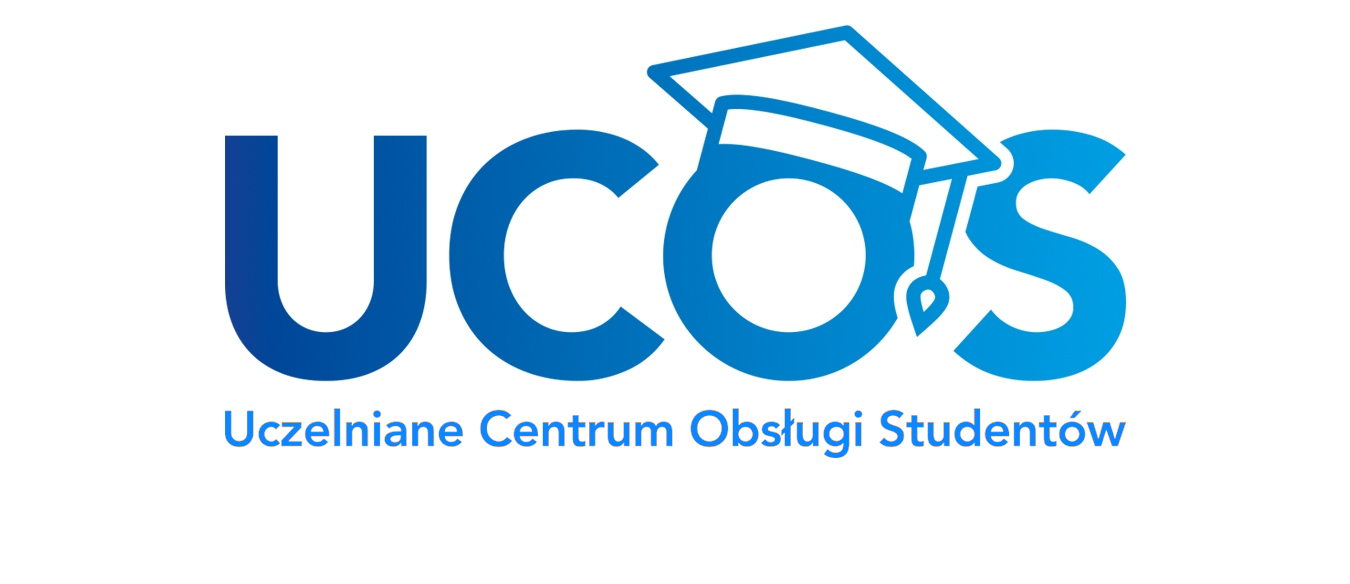 KONTAKTY
32
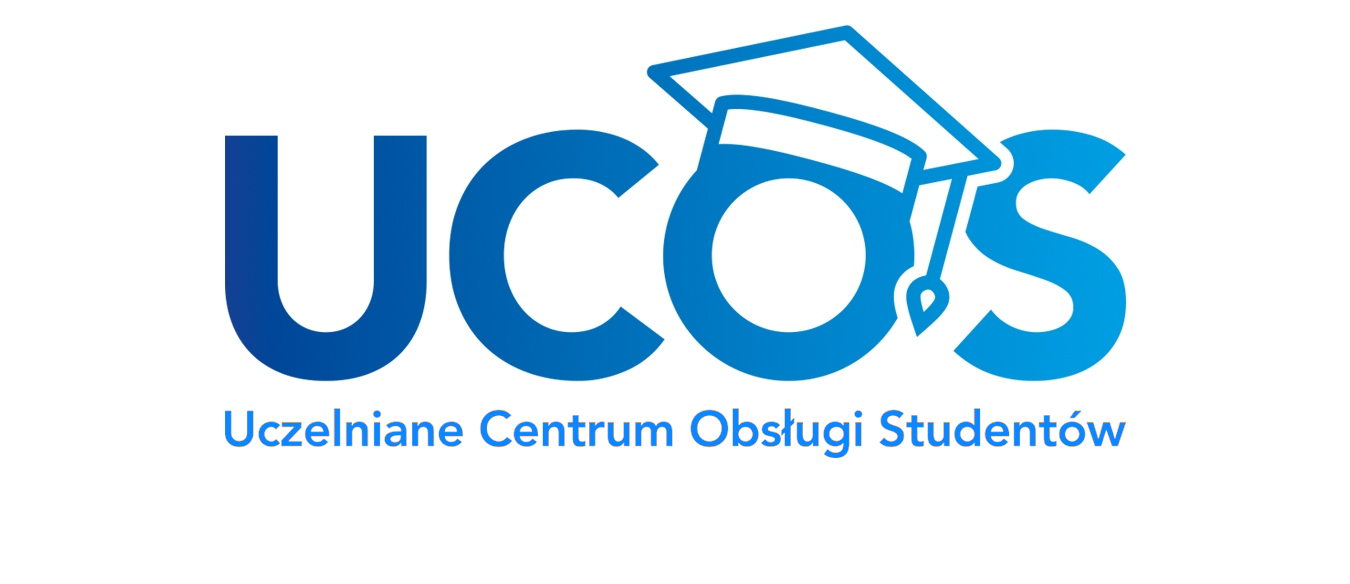 PLANY ZAJĘĆ – KONTAKTY DO PRACOWNIKÓW
Jeśli pojawią się wątpliwości w kwestii interpretacji informacji zawartych w systemie Akson, tudzież inne rozbieżności, należy skontaktować się z pracownikiem UCOS odpowiedzialnym za dany plan zajęć.
WYDZIAŁ MEDYCZNY

kierunki: Elektroradiologia, Techniki dentystyczne, Optometria, Protetyka słuchu, Neurobiologia

mgr Paulina Ciesielska, pciesielska@ump.edu.pl , 
(61) 854-75-16

kierunki: Biotechnologia medyczna, Dietetyka, Lekarsko-dentystyczny

mgr Maria Zimoląg, 
mzimolag@ump.edu.pl , 
(61) 854-75-15
WYDZIAŁ LEKARSKI

Kierunek Lekarski

mgr Agata Gowin-Pełczyńska , 
agowin-pelczynska@ump.edu.pl , 
(61) 854-75-17
33
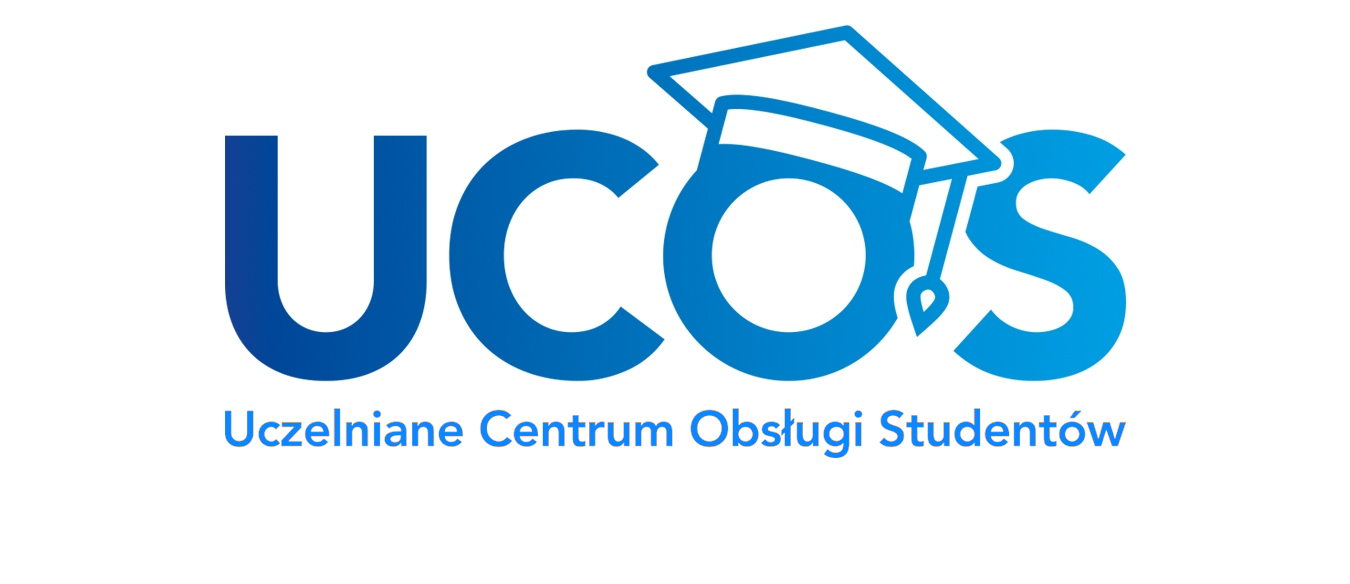 PLANY ZAJĘĆ – KONTAKTY DO PRACOWNIKÓW
WYDZIAŁ NAUK O ZDROWIU

kierunki: Położnictwo, Pielęgniarstwo

mgr Joanna Brodecka,
jbrodecka@ump.edu.pl ,
(61) 854-75-18

kierunki: Fizjoterapia, Ratownictwo medyczne, Terapia zajęciowa, Zdrowie publiczne

mgr Paulina Frydrych, 
pfrydrych@ump.edu.pl ,
(61) 854-75-19
WYDZIAŁ FARMACEUTYCZNY

kierunki: Farmacja, Kosmetologia

lic. Kamila Tryjanowska-Kubiak, ktkubiak@ump.edu.pl ,
(61) 854-75-20

kierunki: Analityka medyczna, Analityka kryminalistyczna i sądowa, Inżynieria farmaceutyczna

mgr Alicja Napierała,
anapierala@ump.edu.pl ,
(61) 854-75-21
34
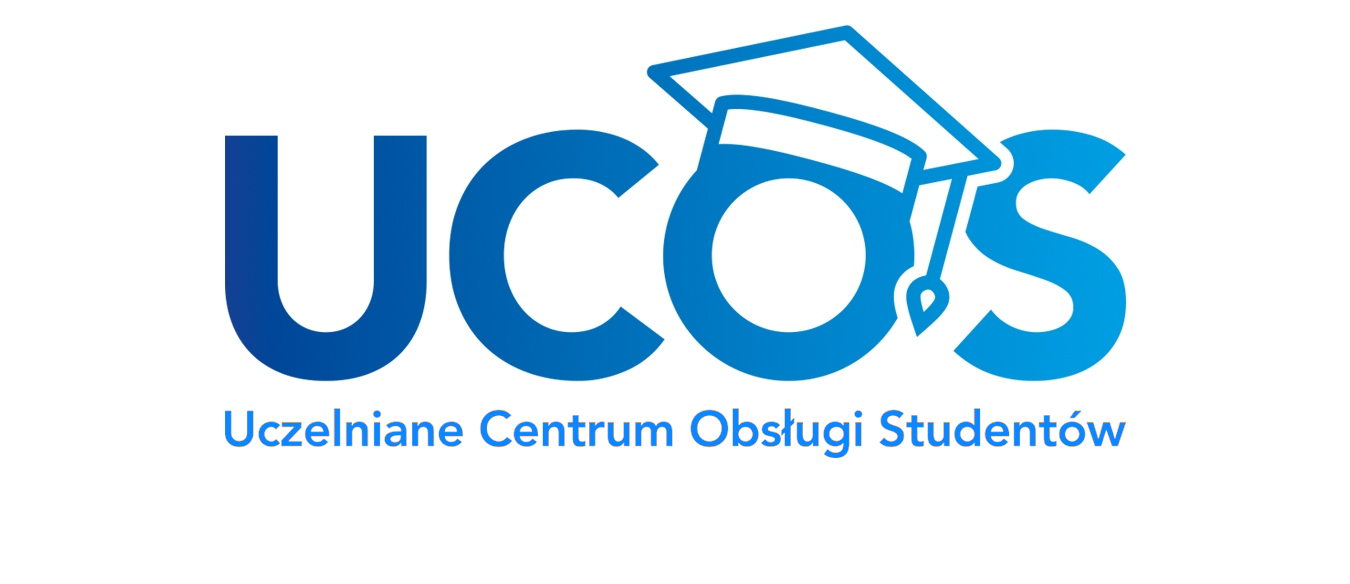 DZIĘKUJEMY
35